Ramón Mendoza
World Zone Leader Latinoamérica 
Coordinación General
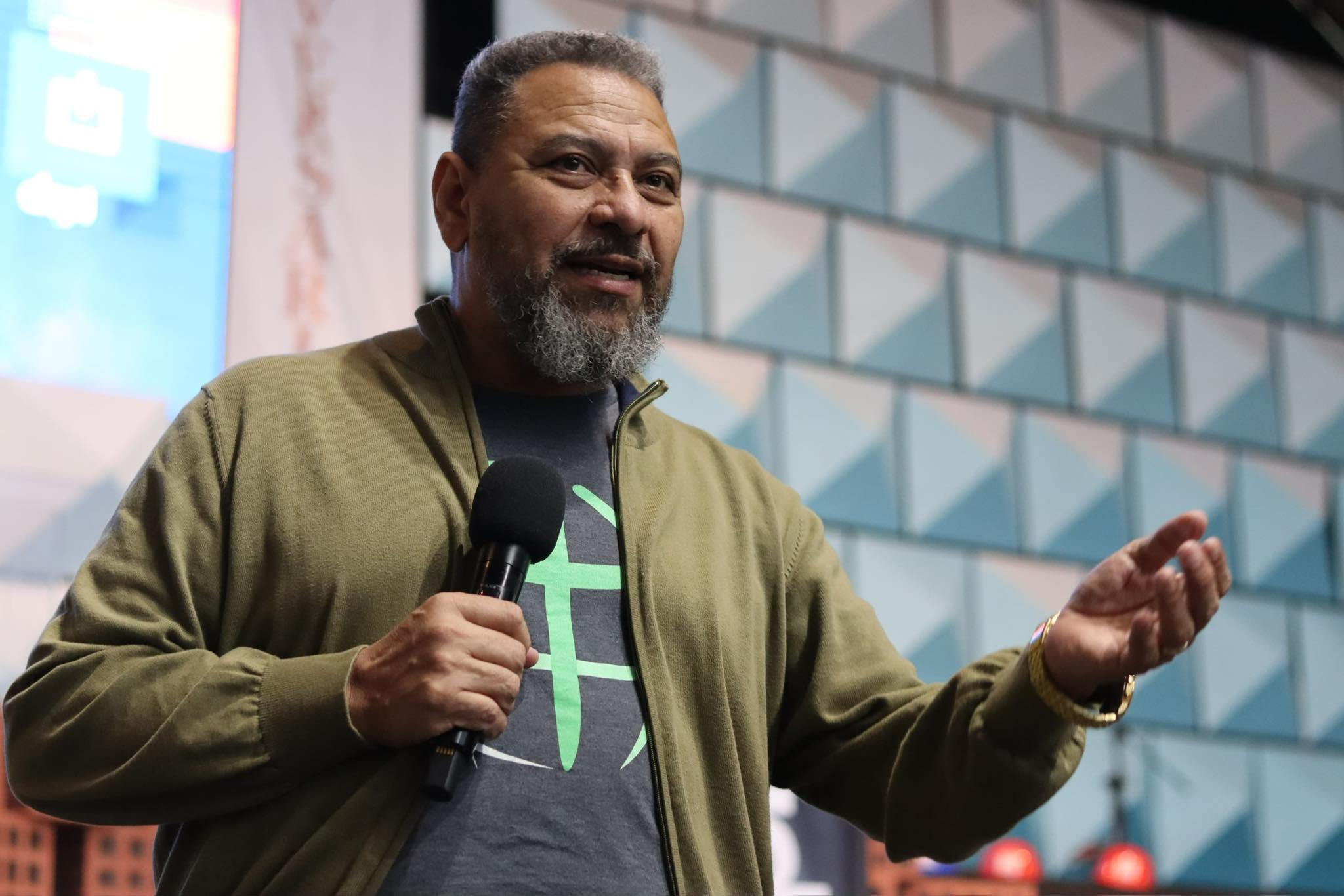 Liderazgo
Multiplicador
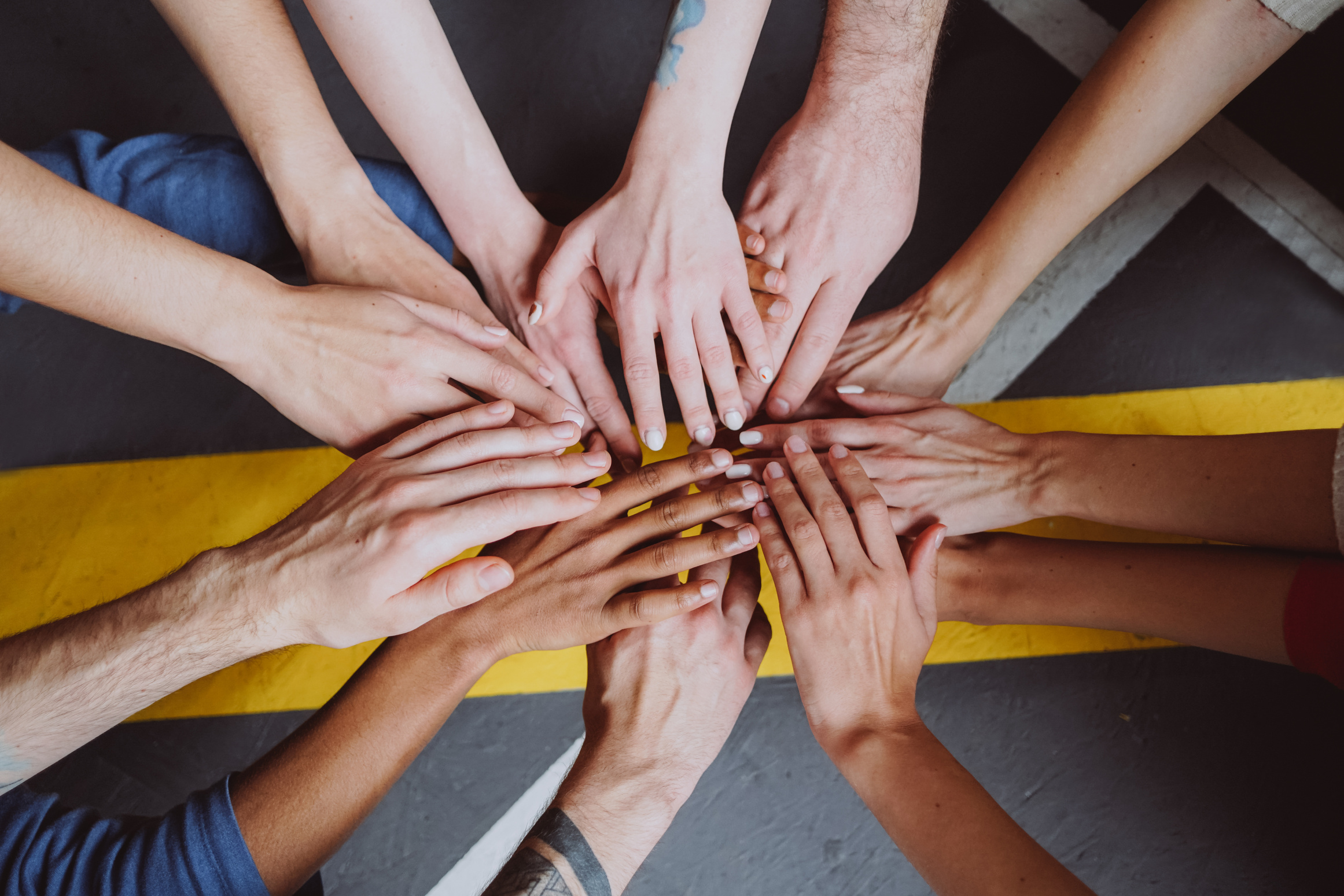 De un liderazgo individual
 a un liderazgo plural
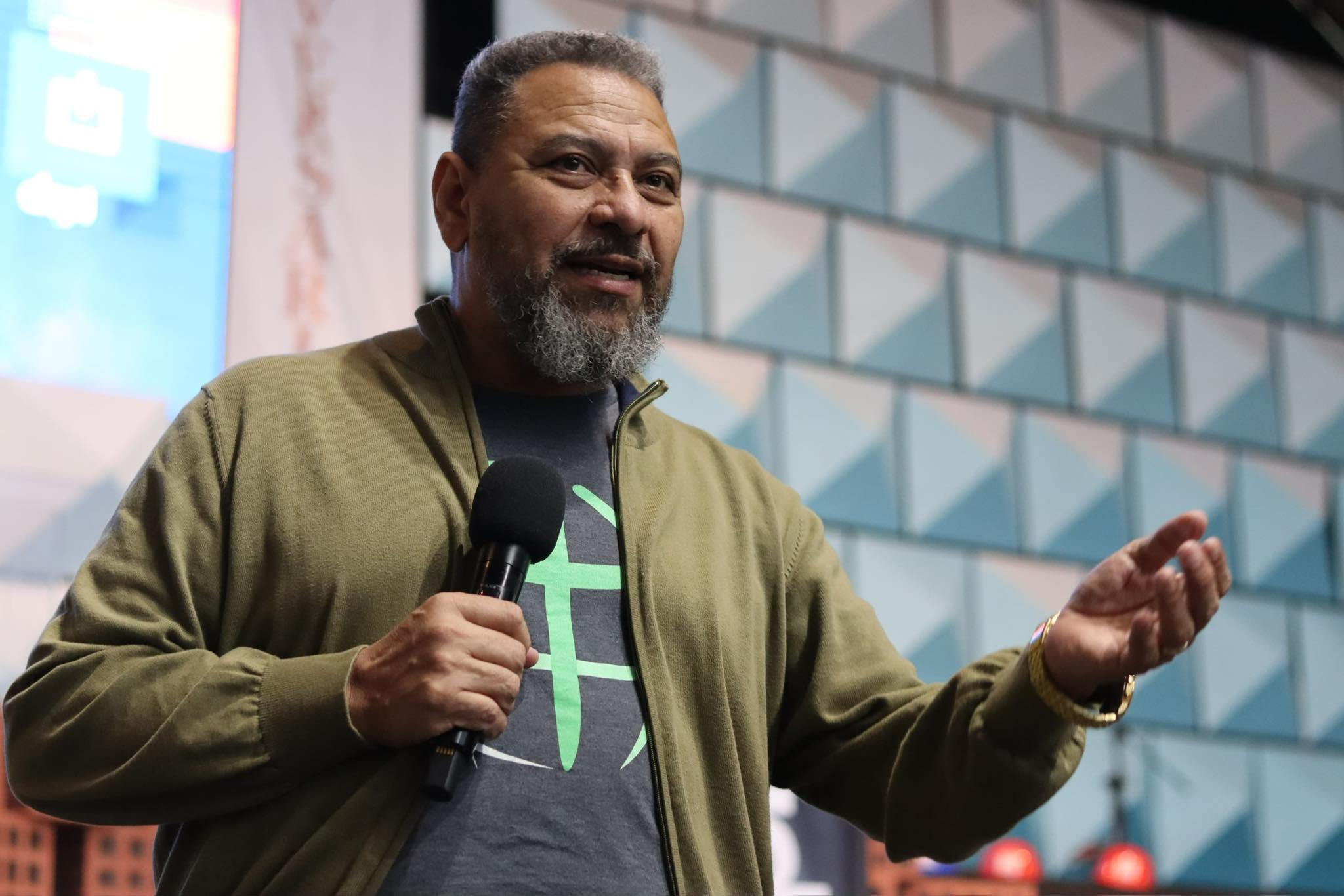 Introducción
No estamos listos
Líderes
Visión
Muerte
“Grandes Caballos”
Discípulos
Pandemia
Madurez
Latinoamérica
Evolución
Ego
Organizaciones
Burocrácia
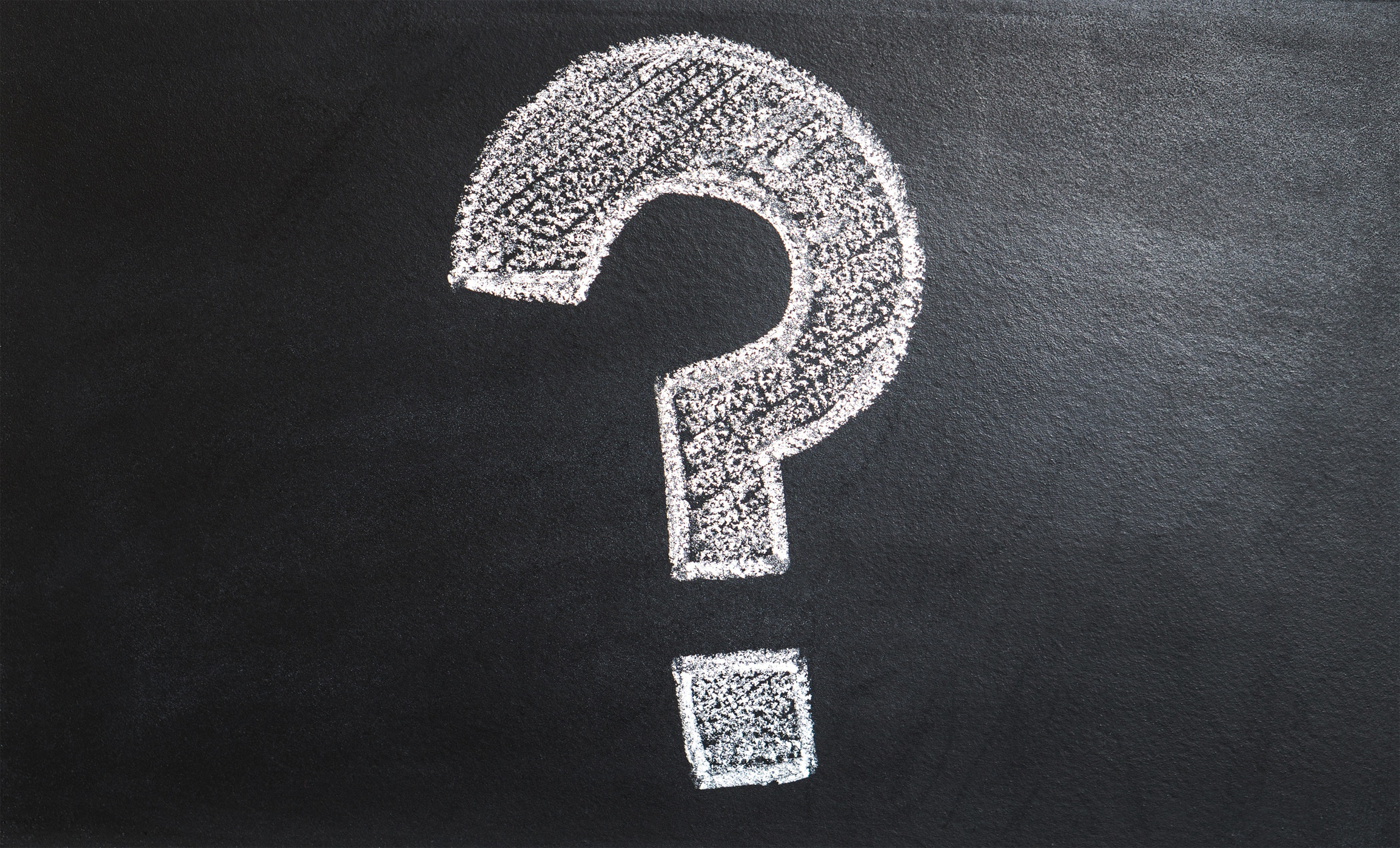 Moisés y Josué
Saúl y David
David y Salomón
Jesús y sus discípulos
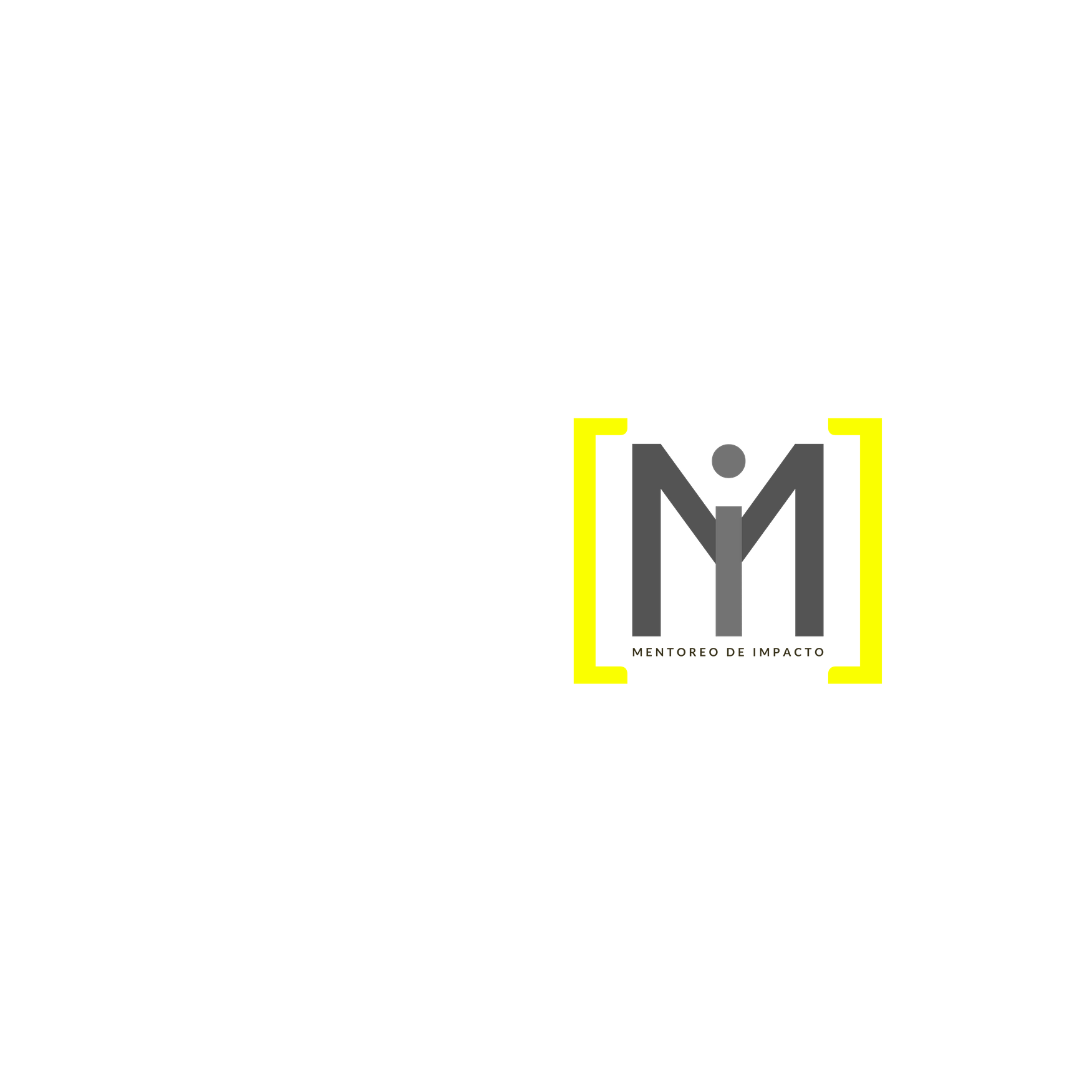 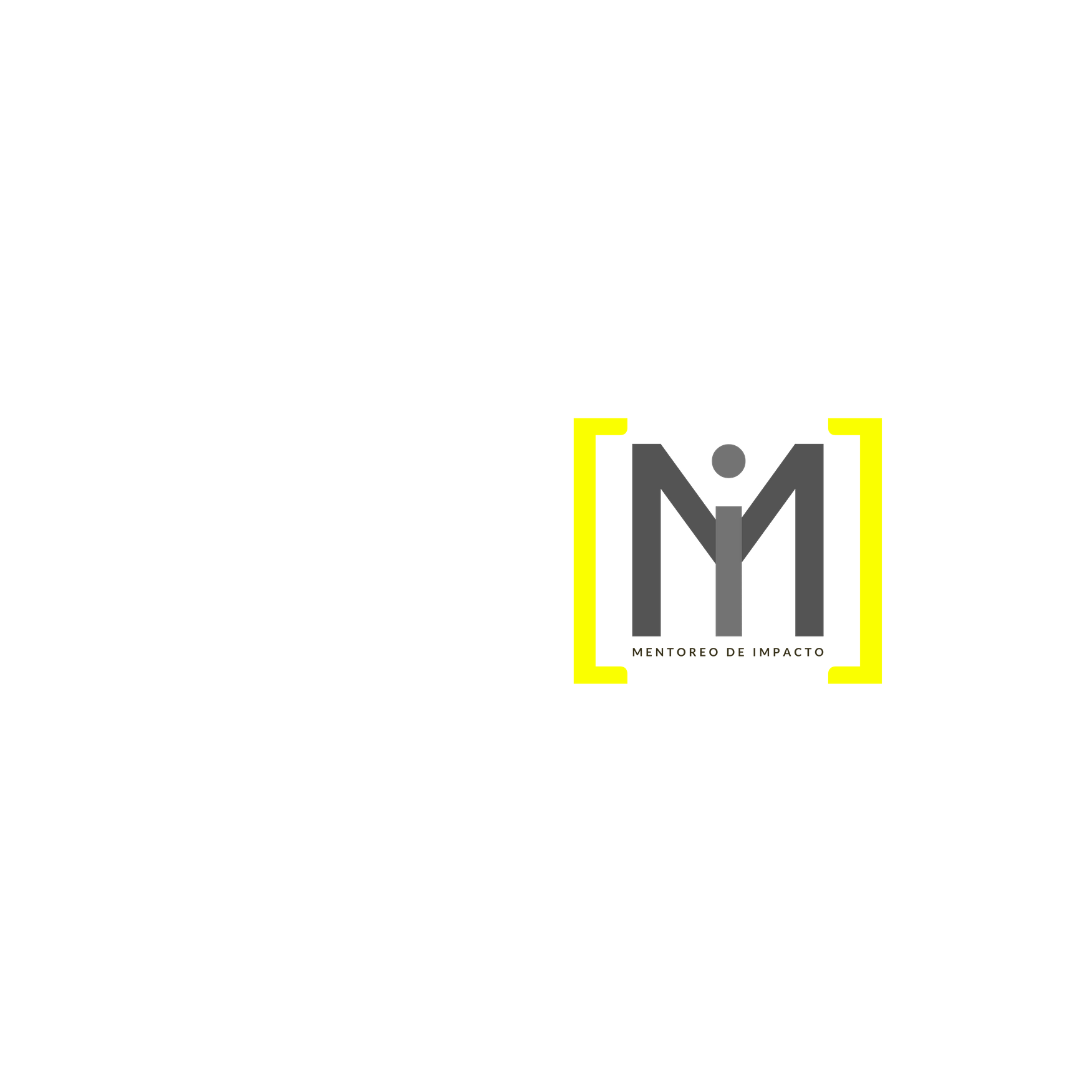 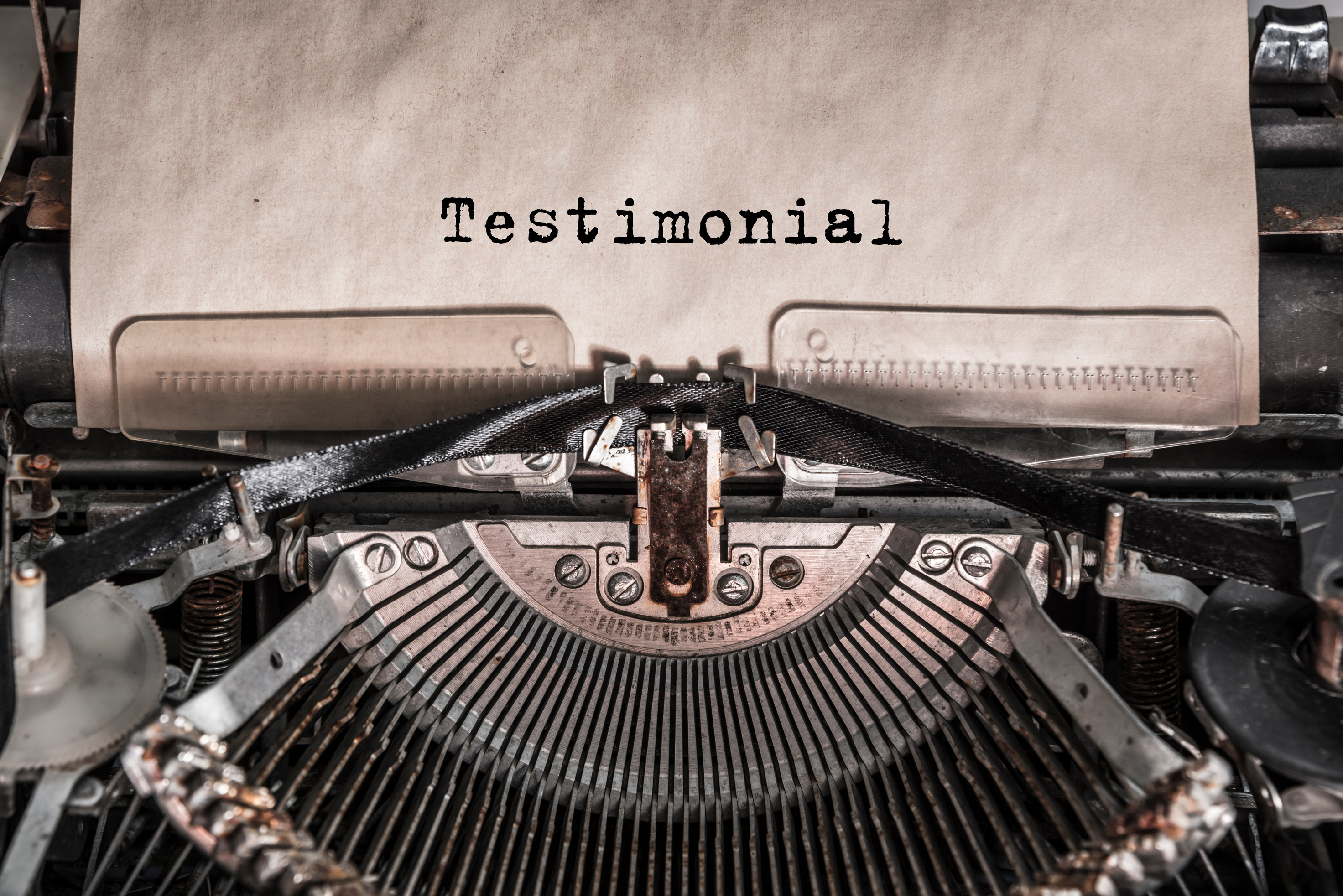 Mi testimonio y experiencia
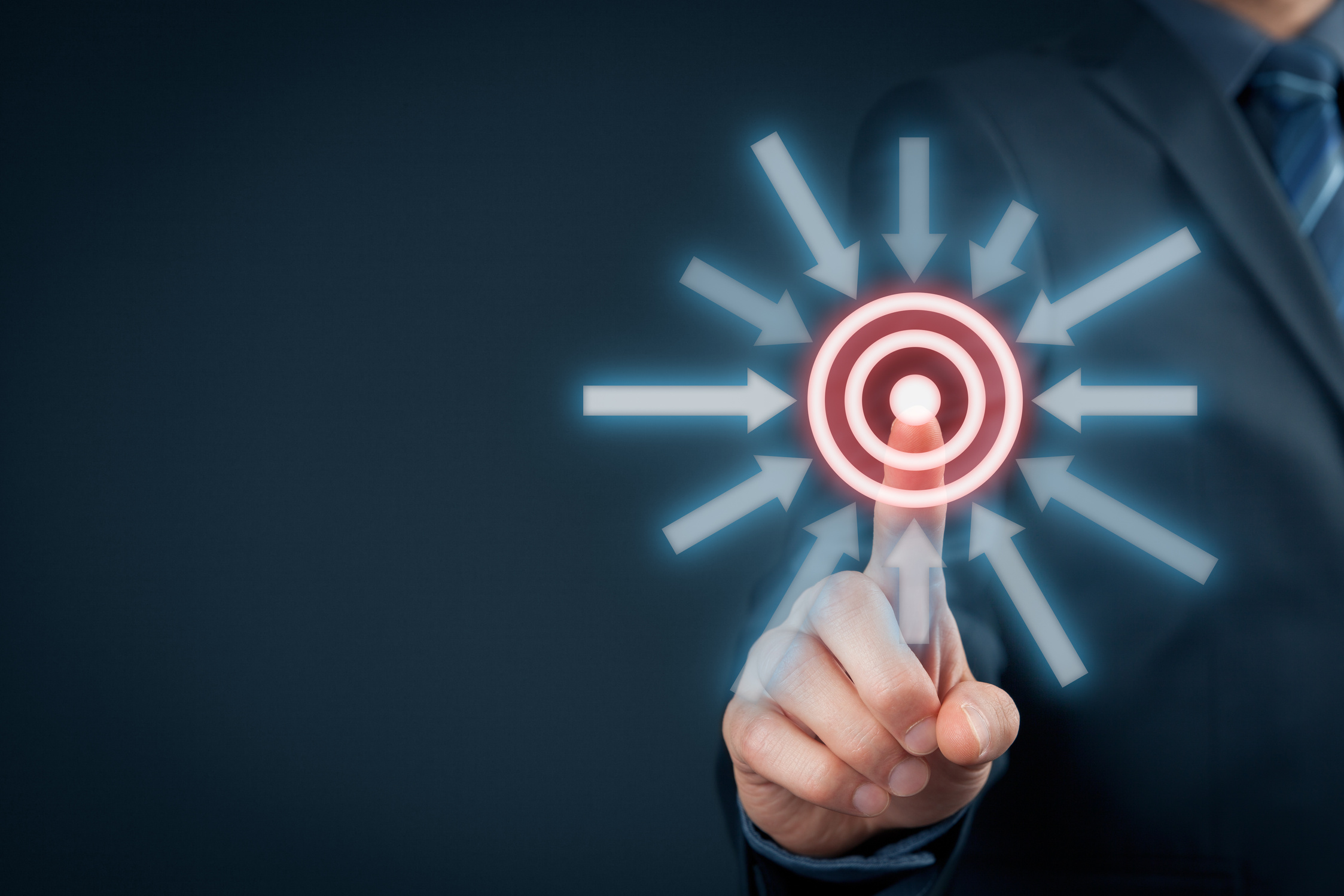 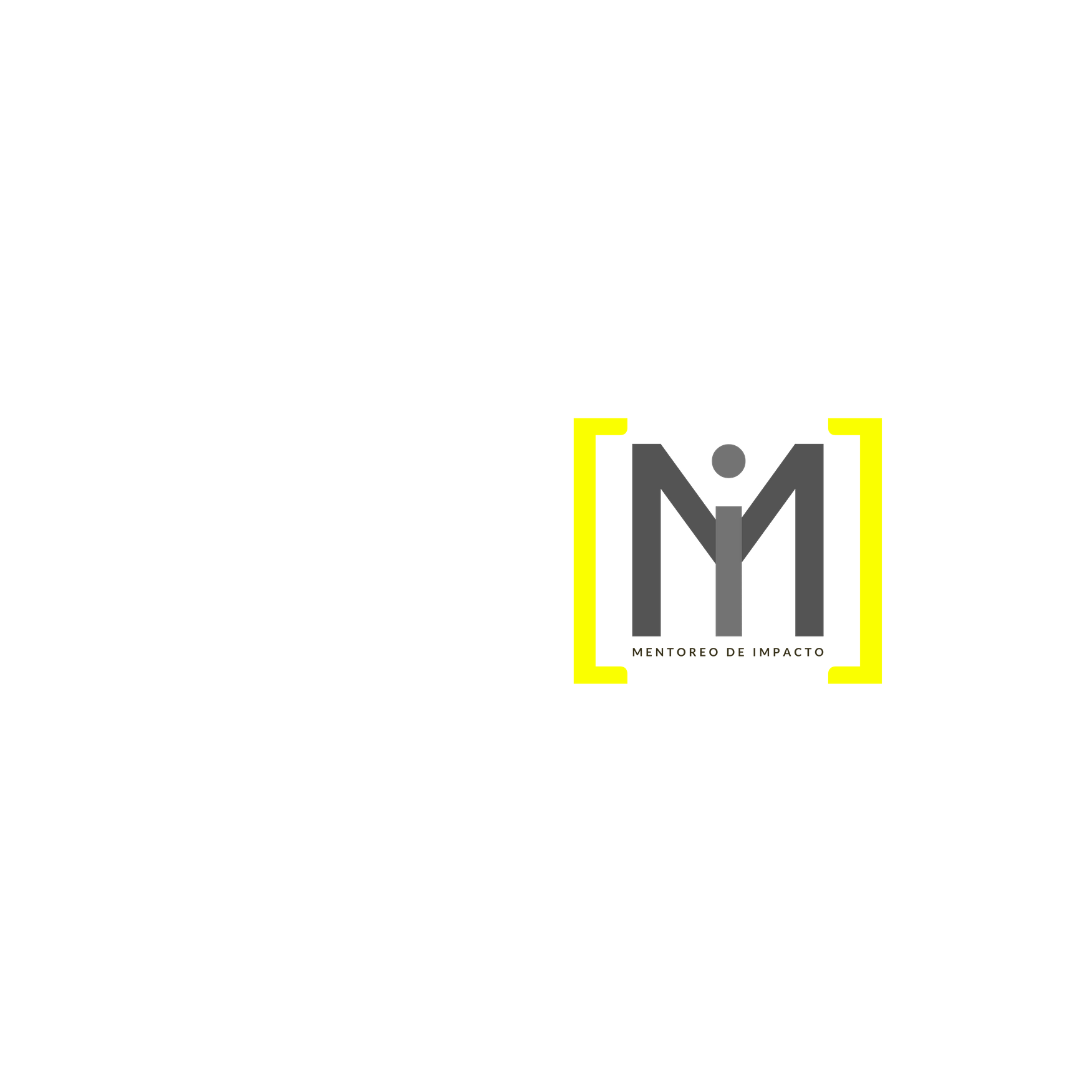 Detonantes
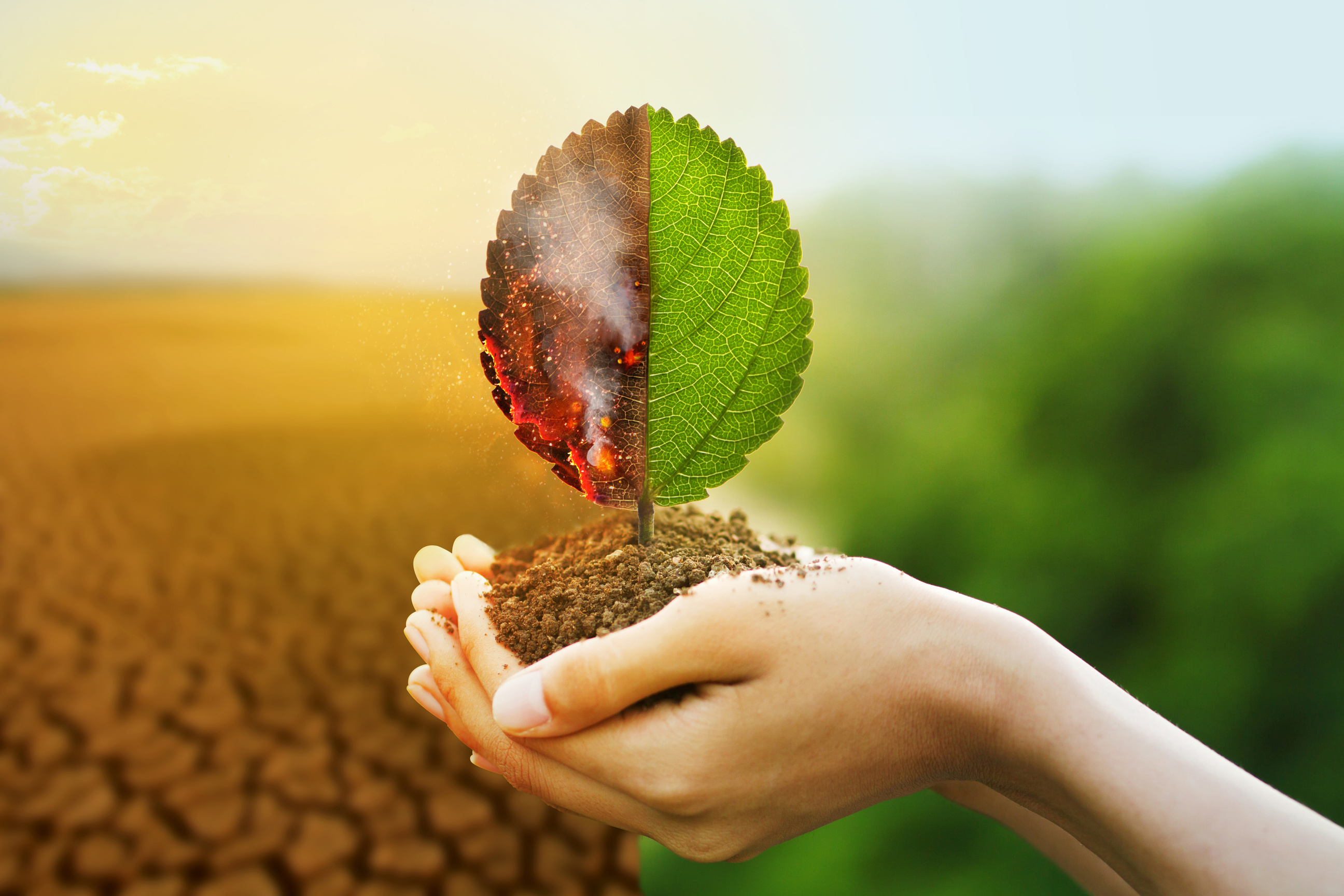 La centralidad del cambio
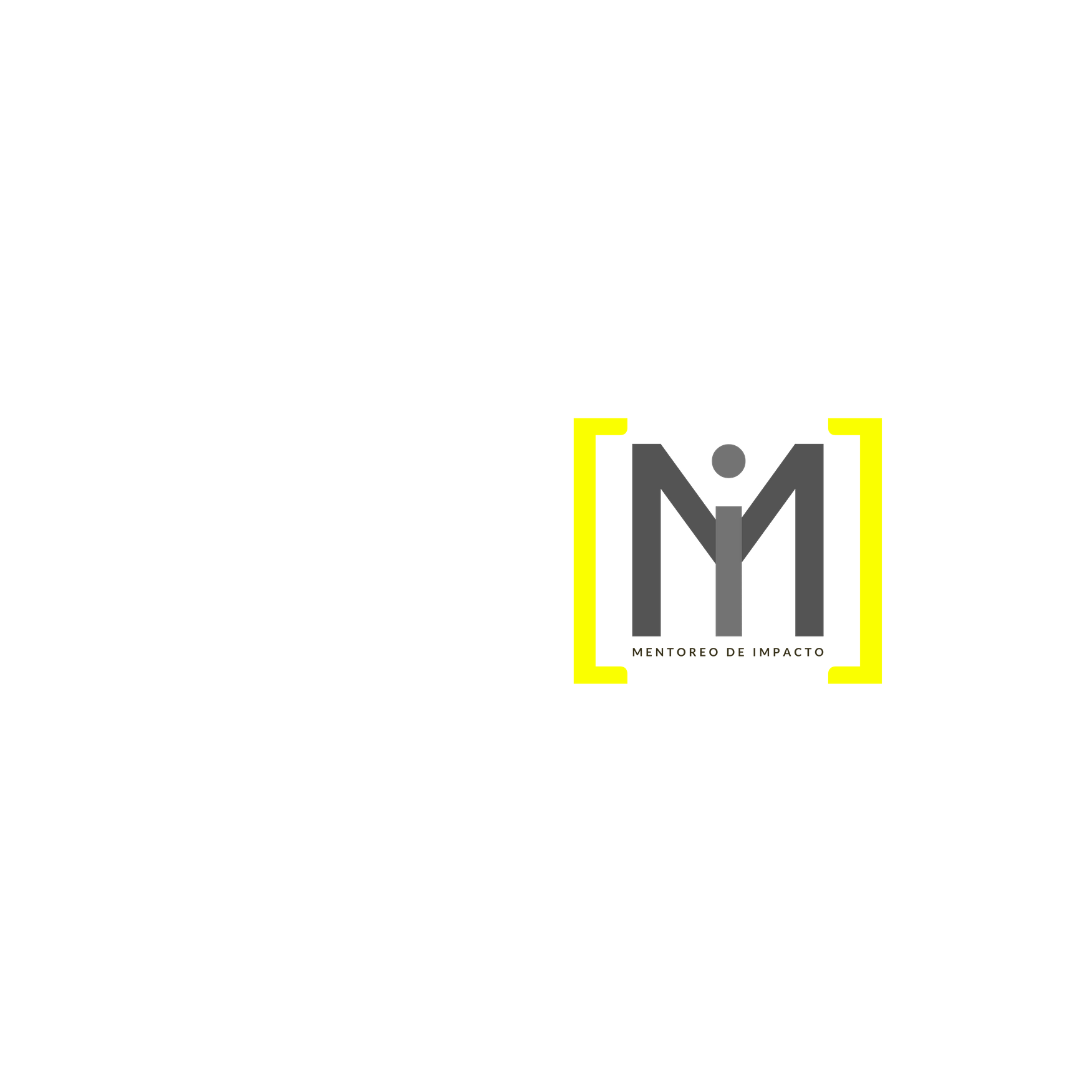 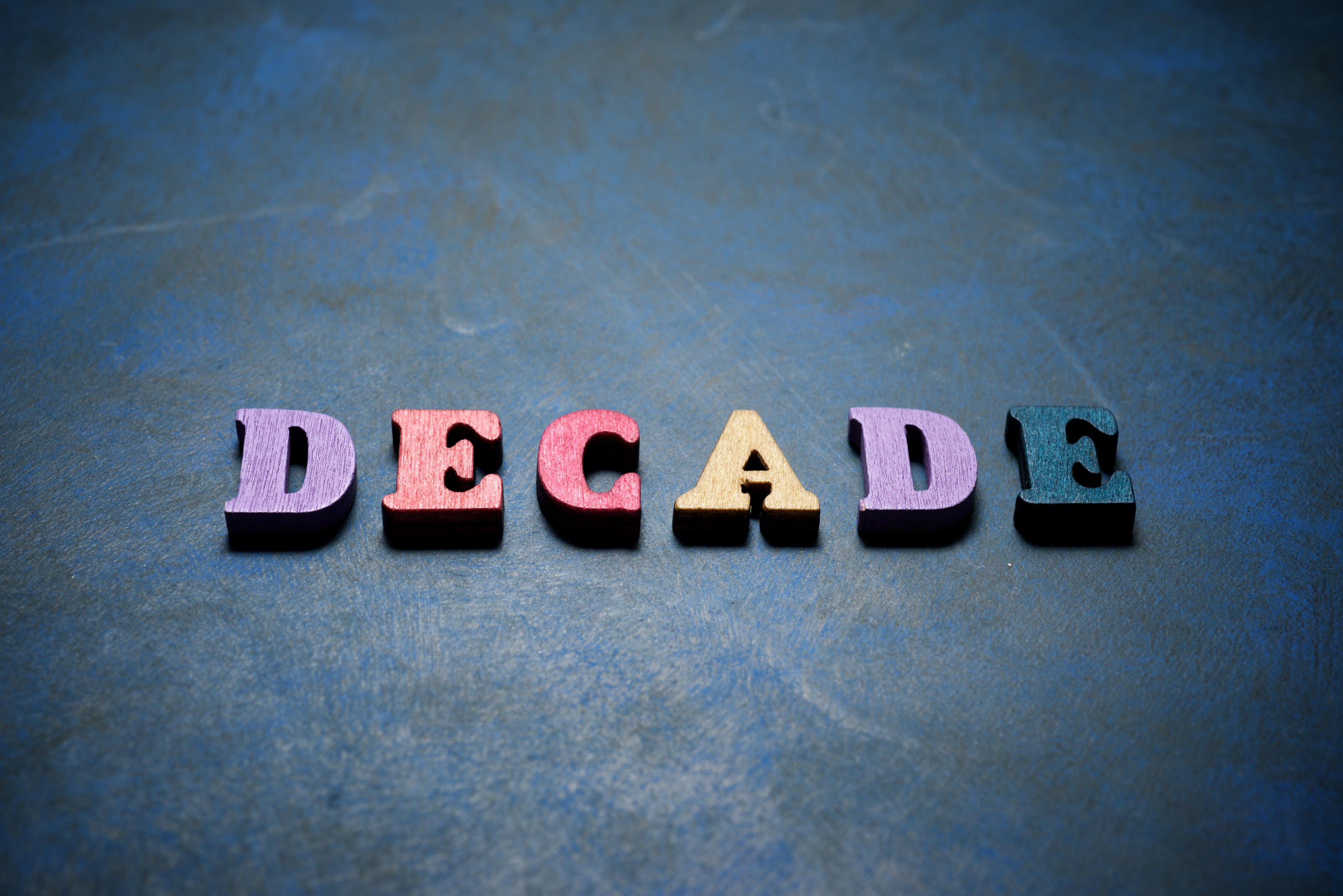 El ministerio en 
esta década
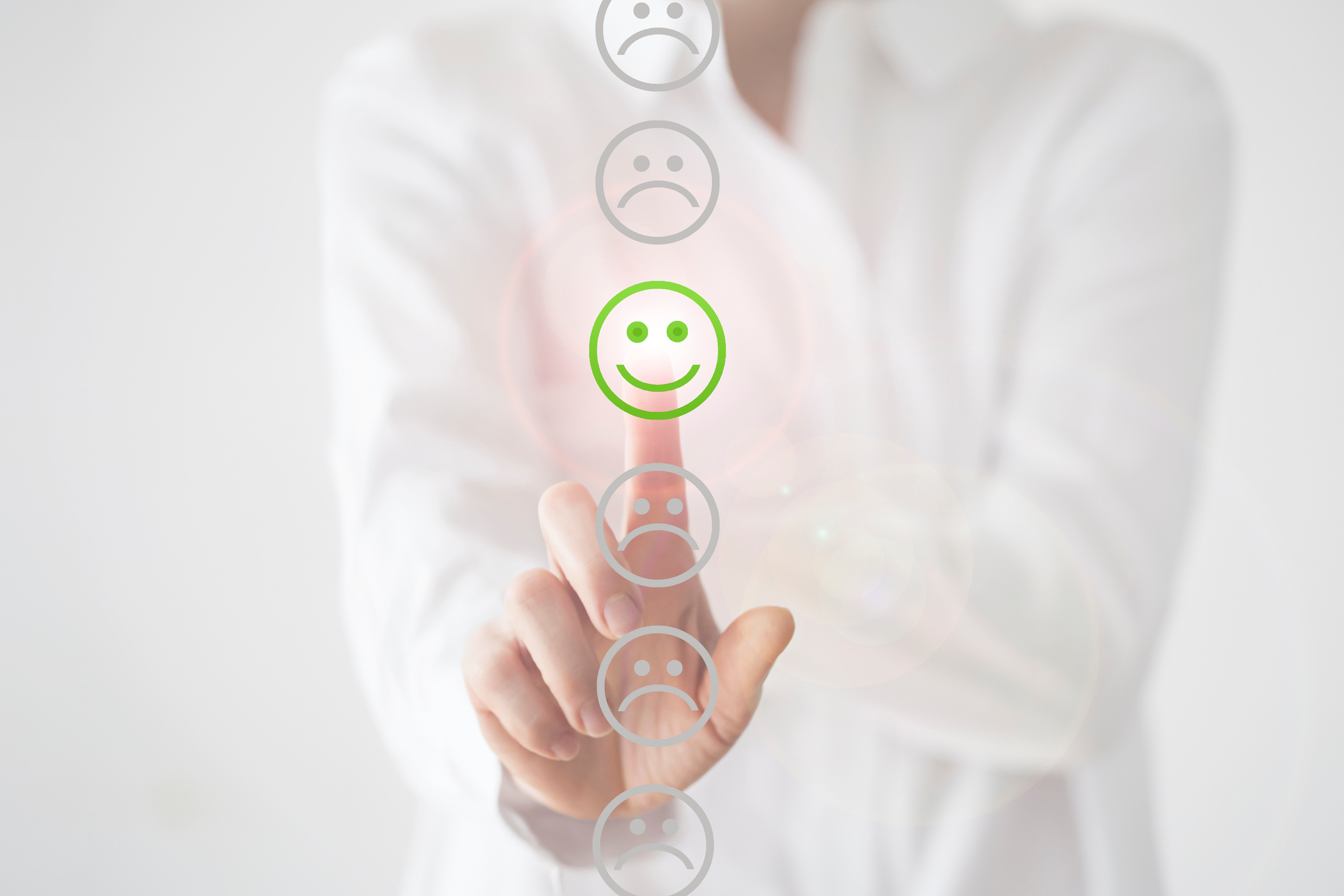 02. El deseo de tener un ministerio efectivo
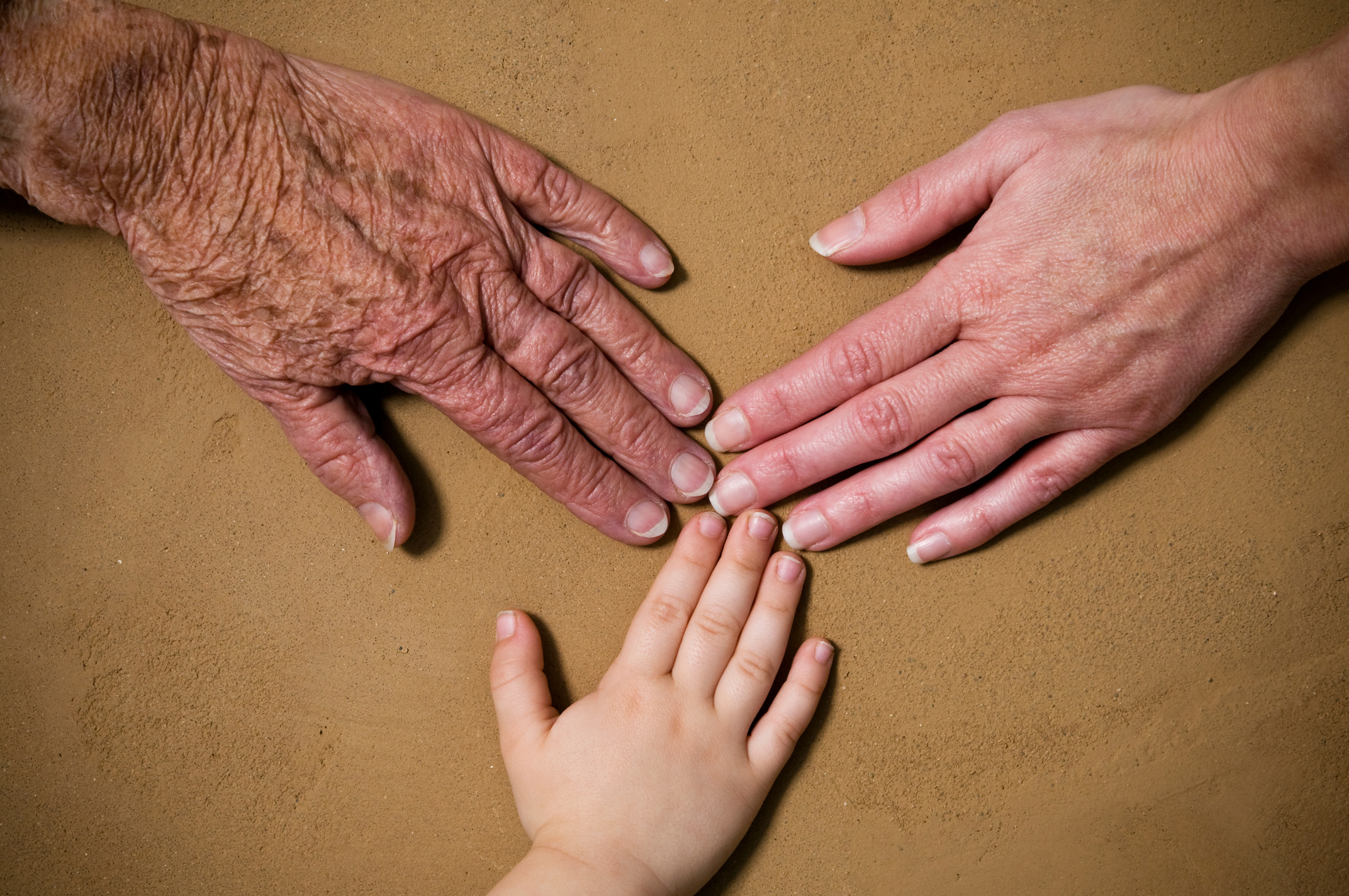 03. Un ministerio plural, multidisciplinario y multi generacional
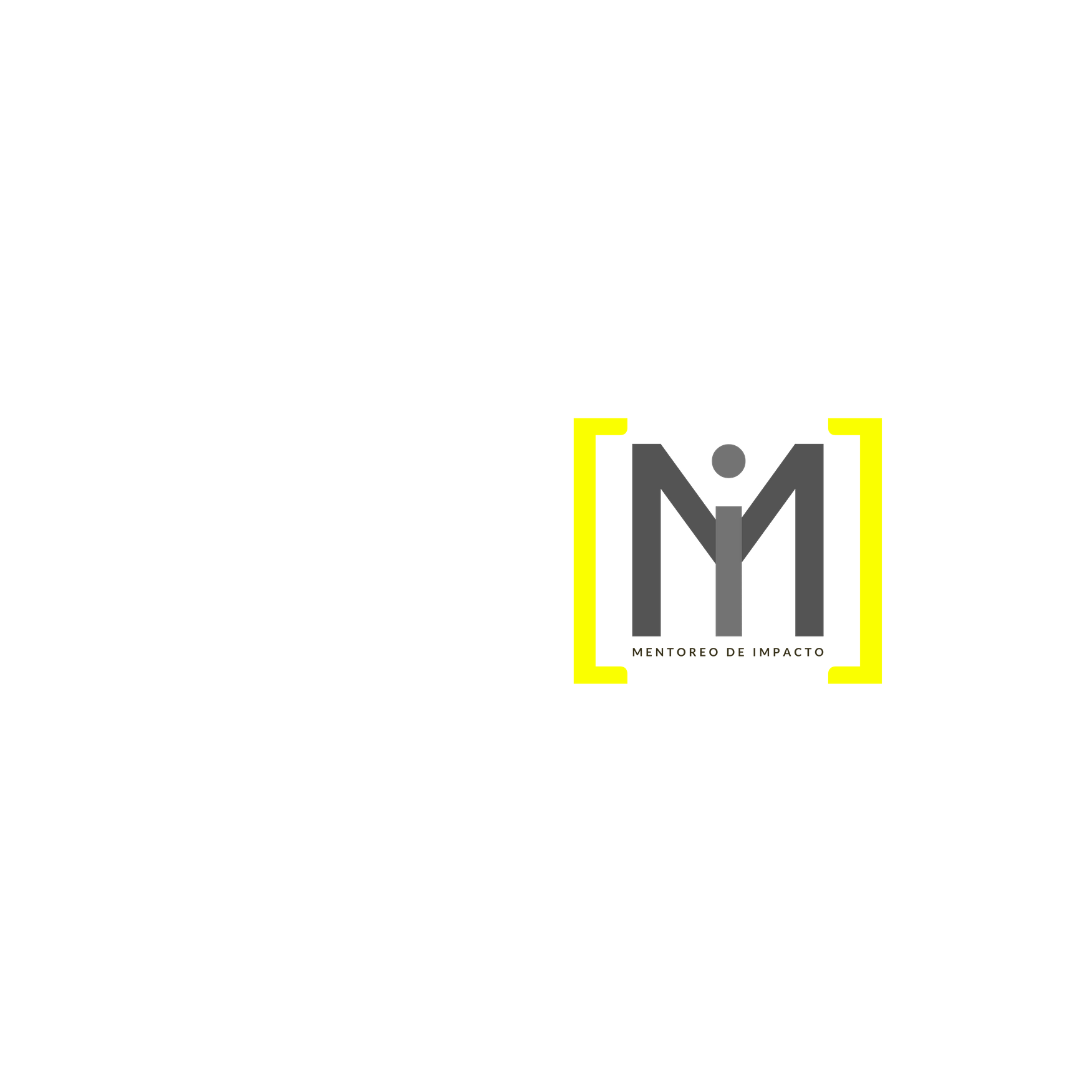 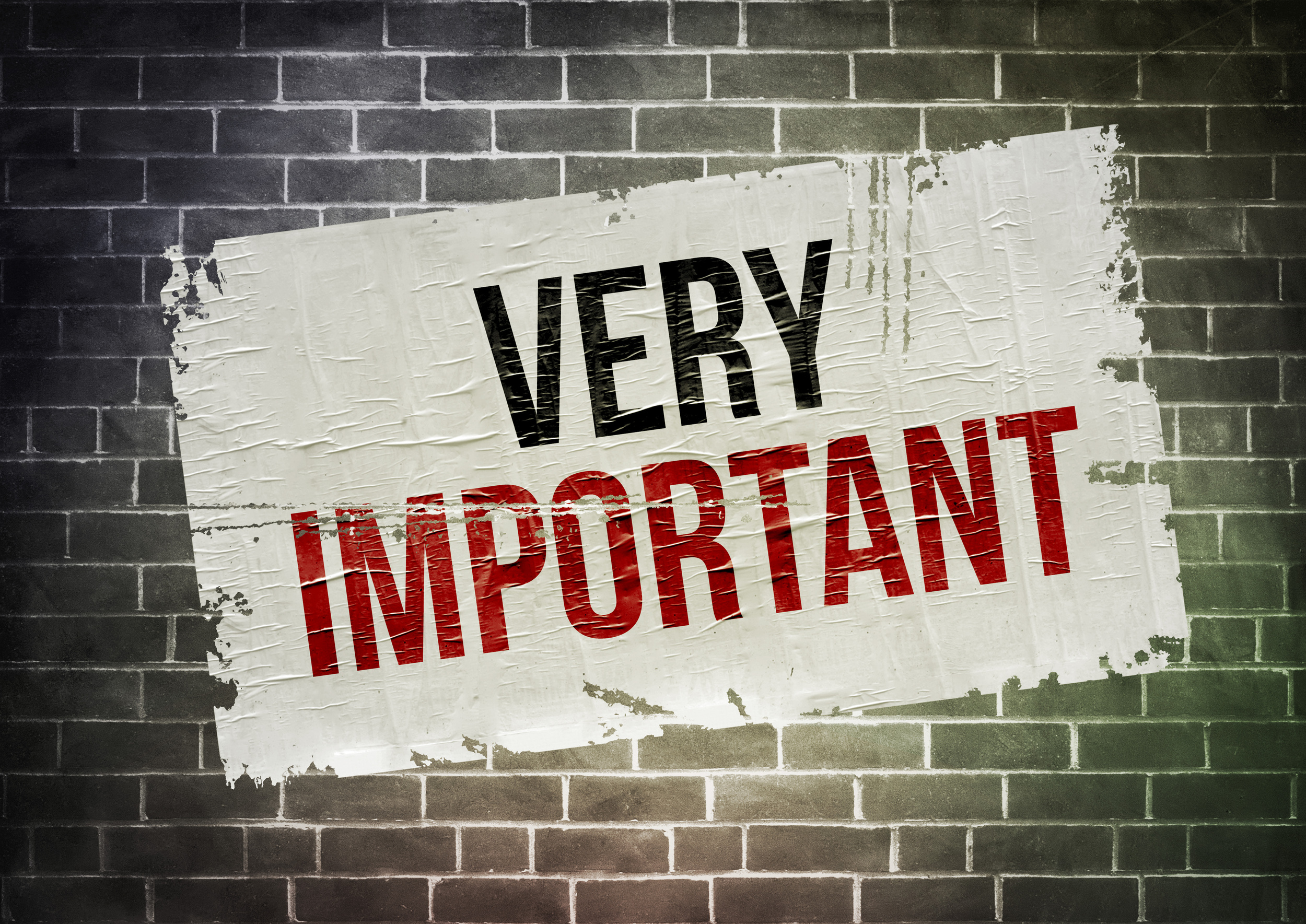 Cosas importantes y concluyentes
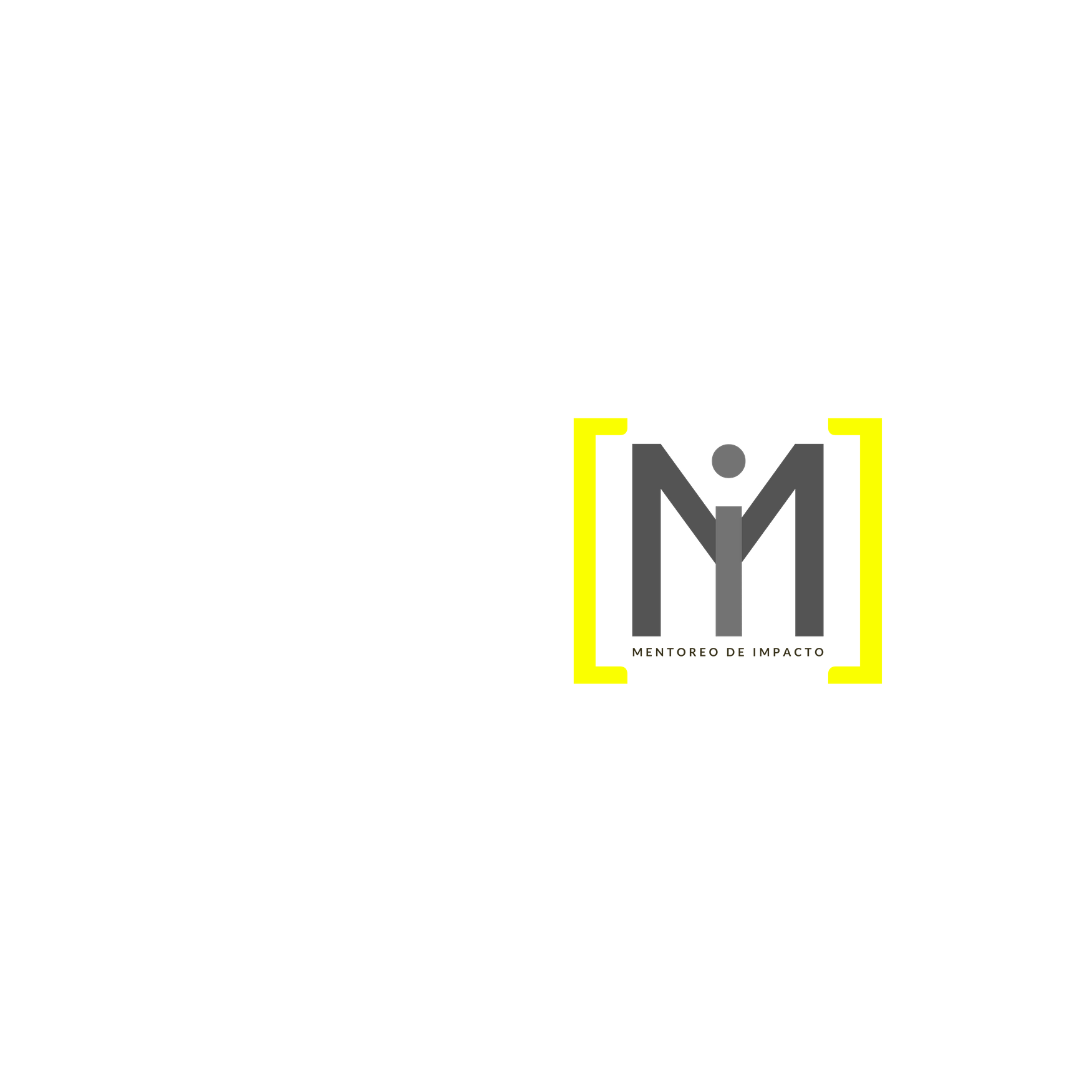 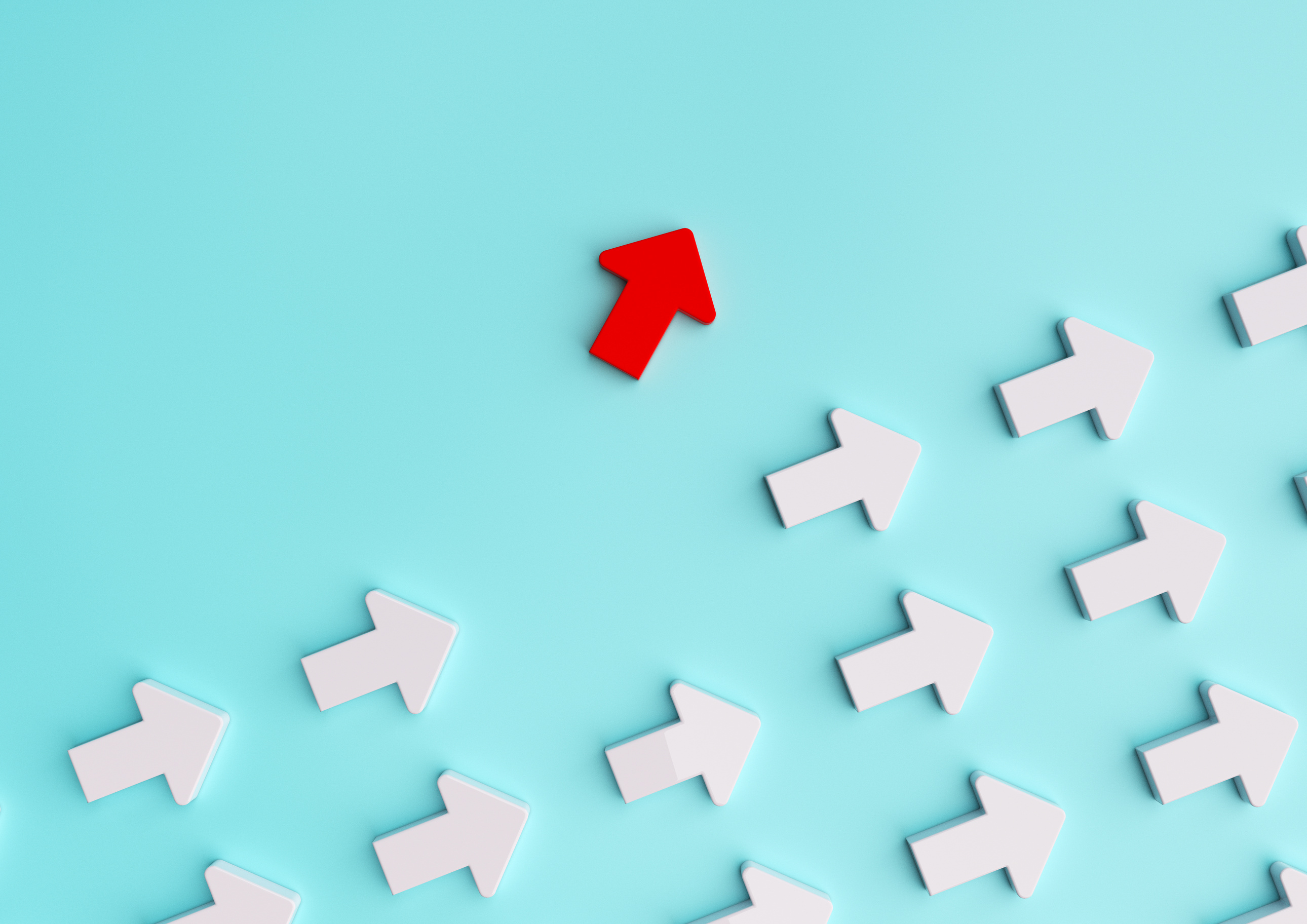 Atrévase a ministrar con el sí, ante la innovación
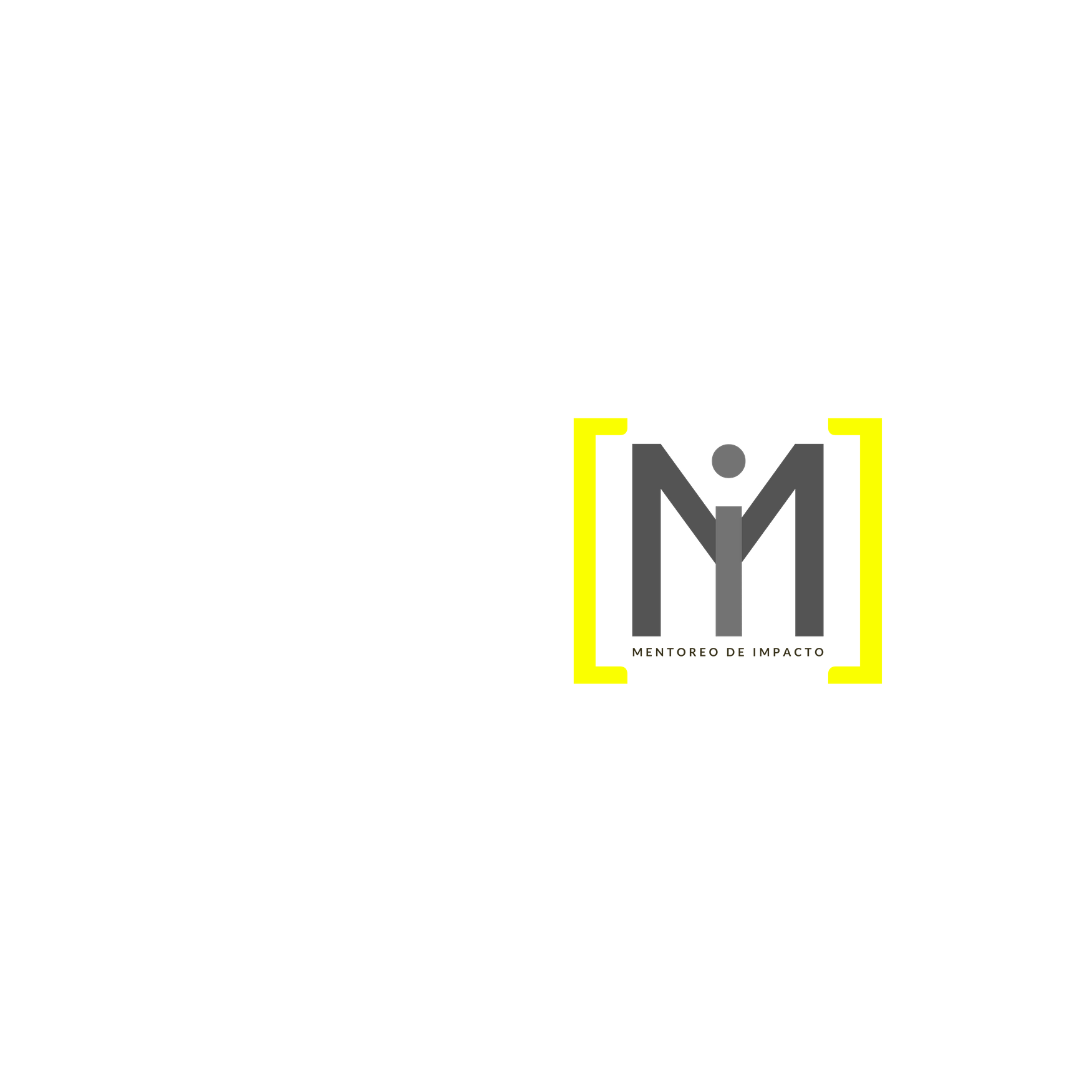 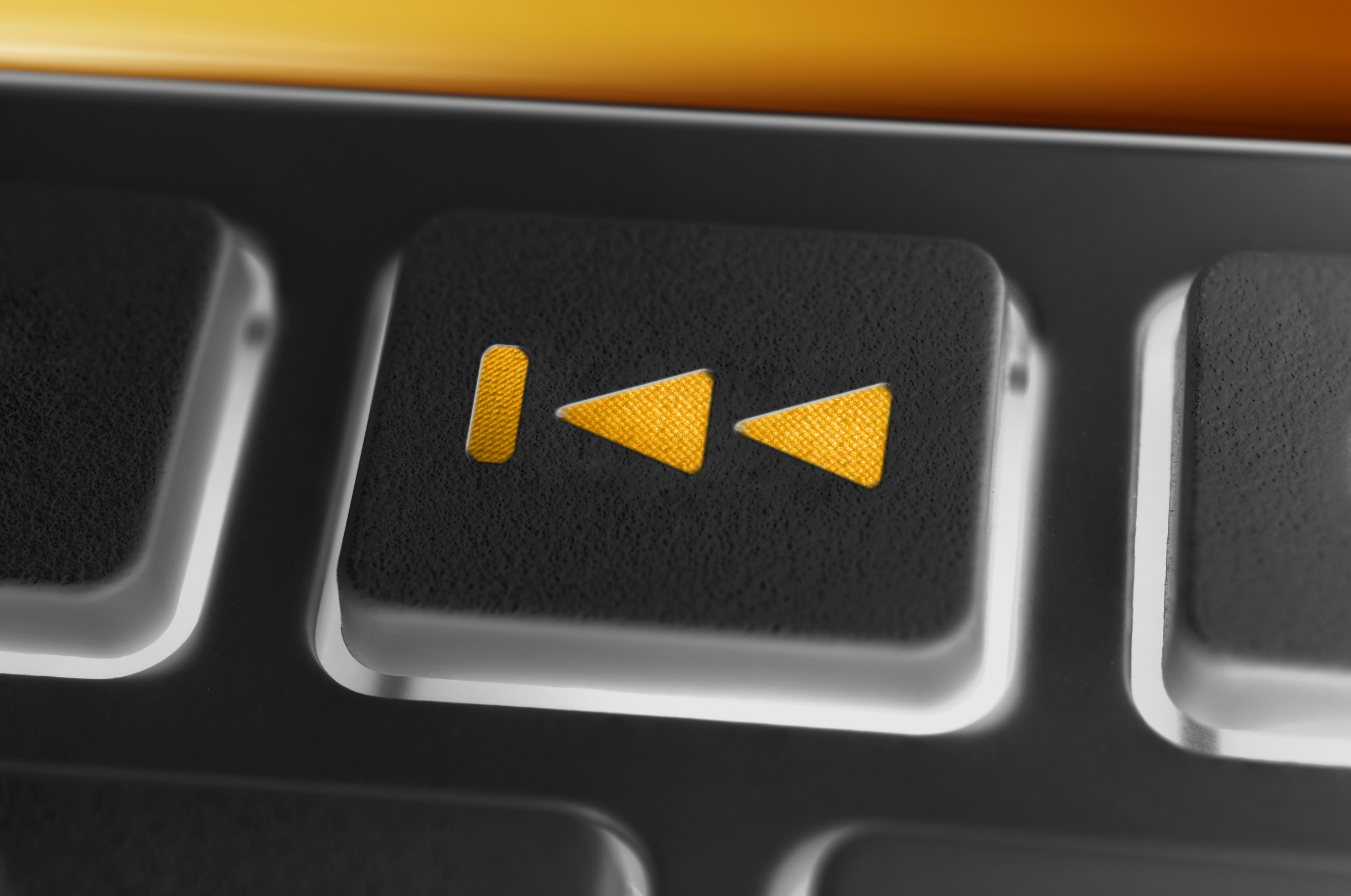 Evite la micro gestión siempre dando un paso atrás
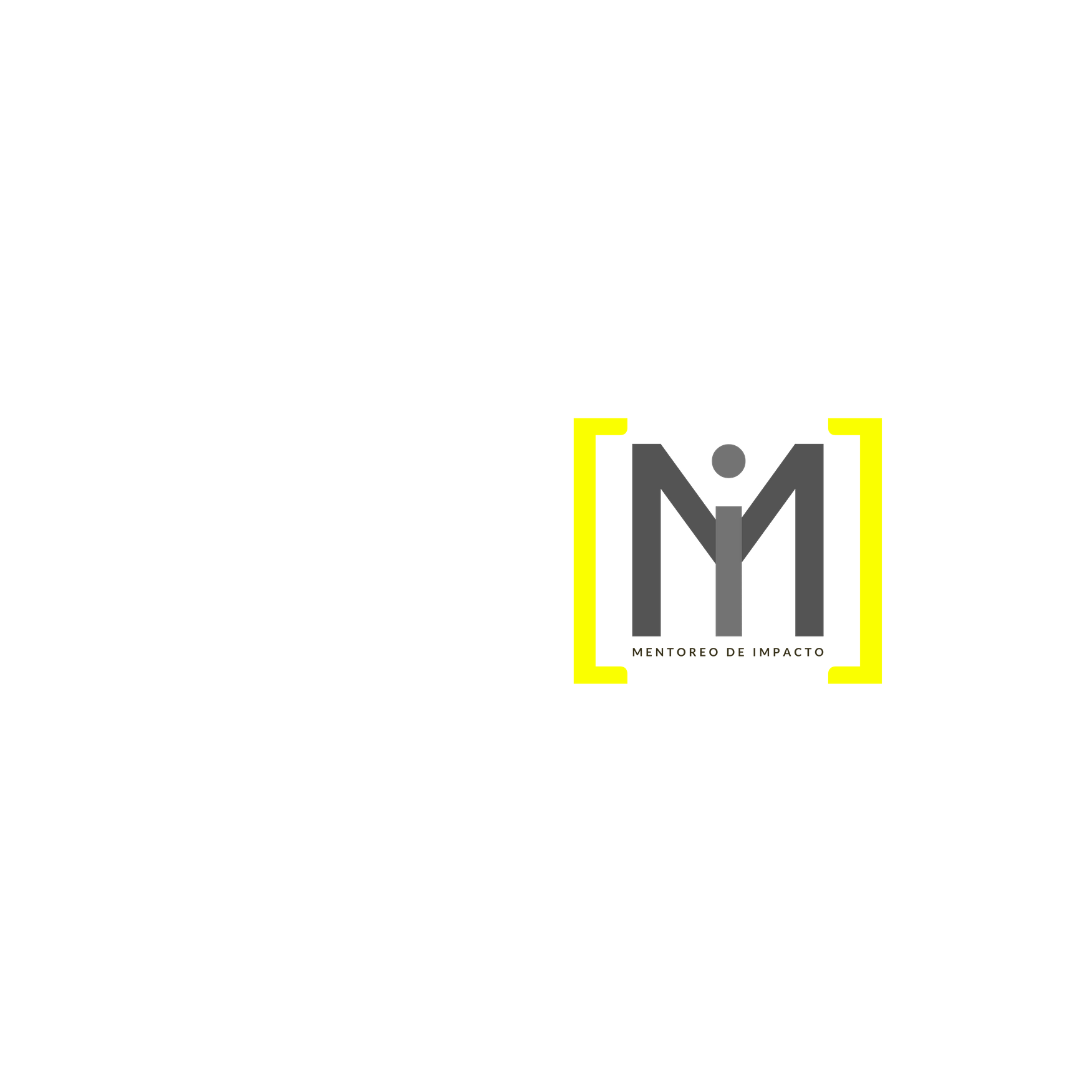 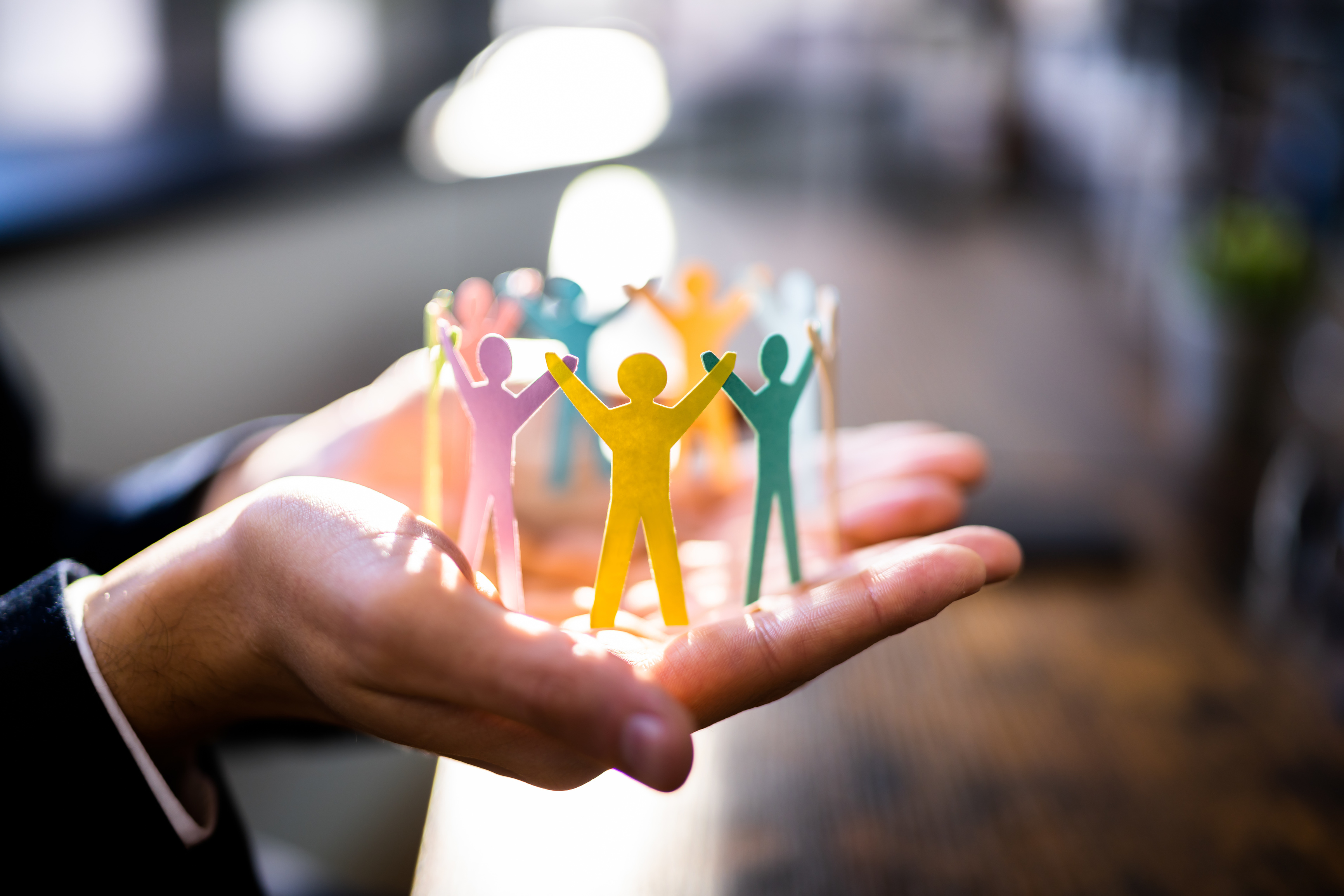 Impulse a otros a tener protagonismos reales y relevantes
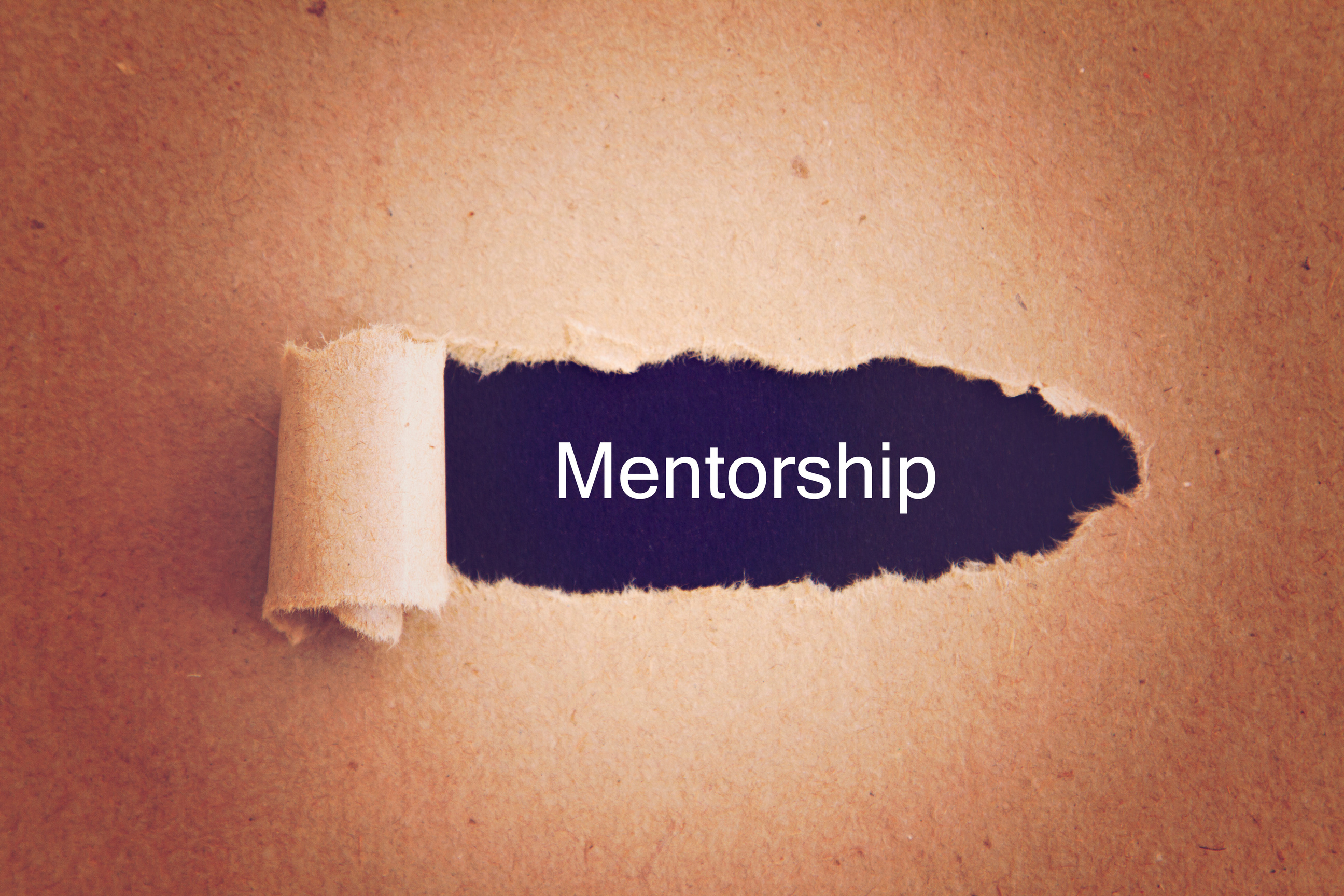 Genere un fabuloso ambiente de mentoría, coaching y aprendizaje por desaprendizaje
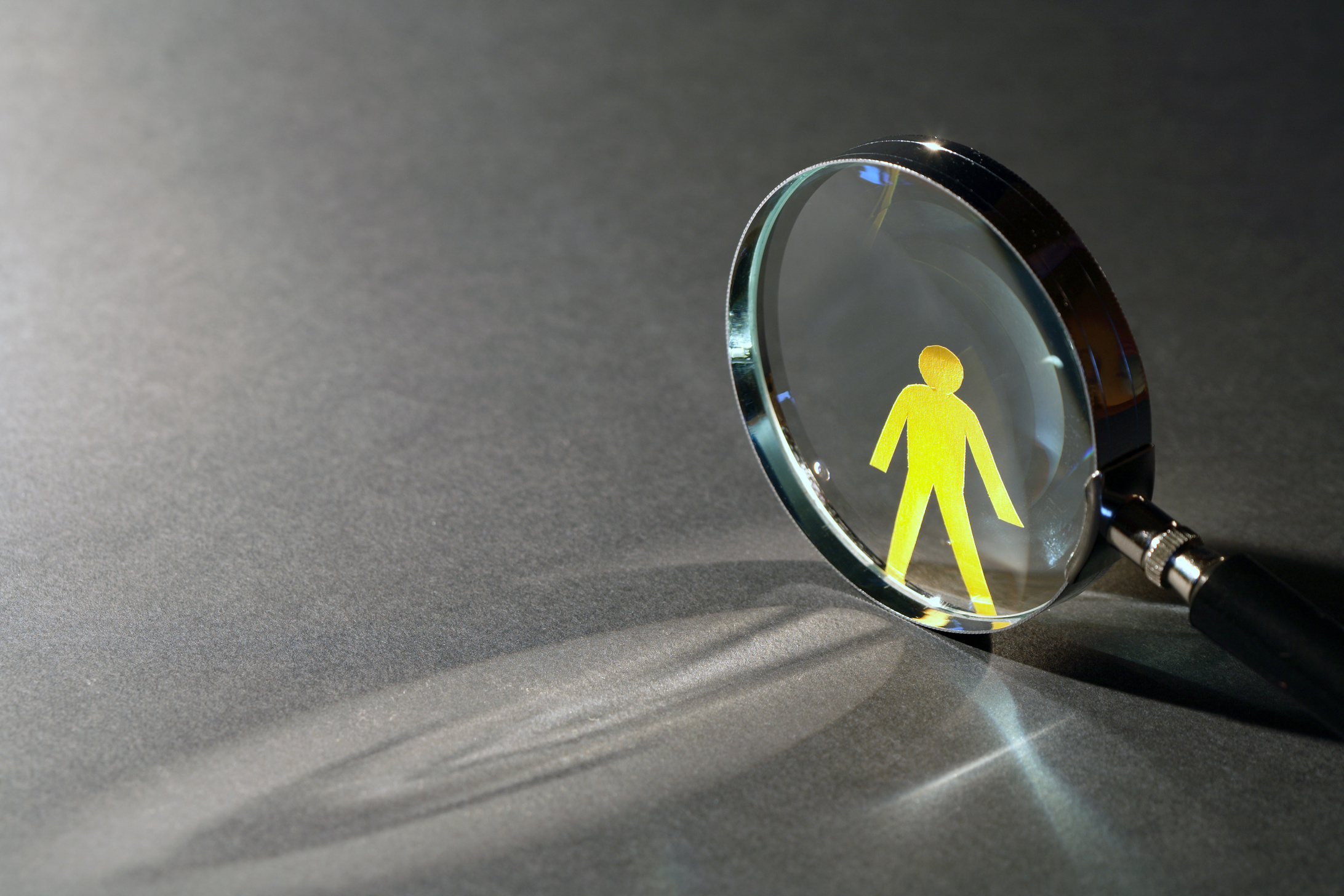 Disfrute ver las nuevas etapas desde perspectiva de testigo observador
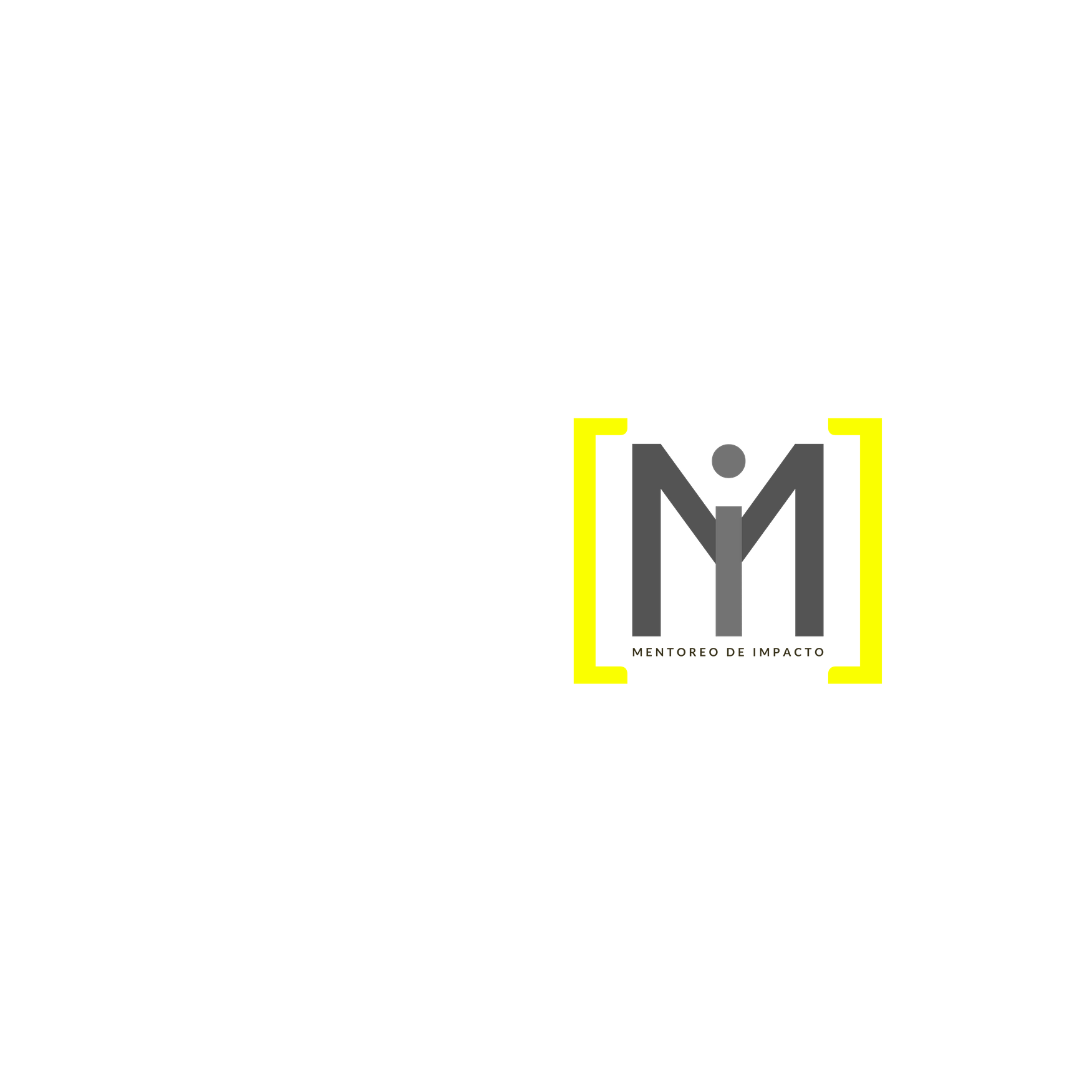 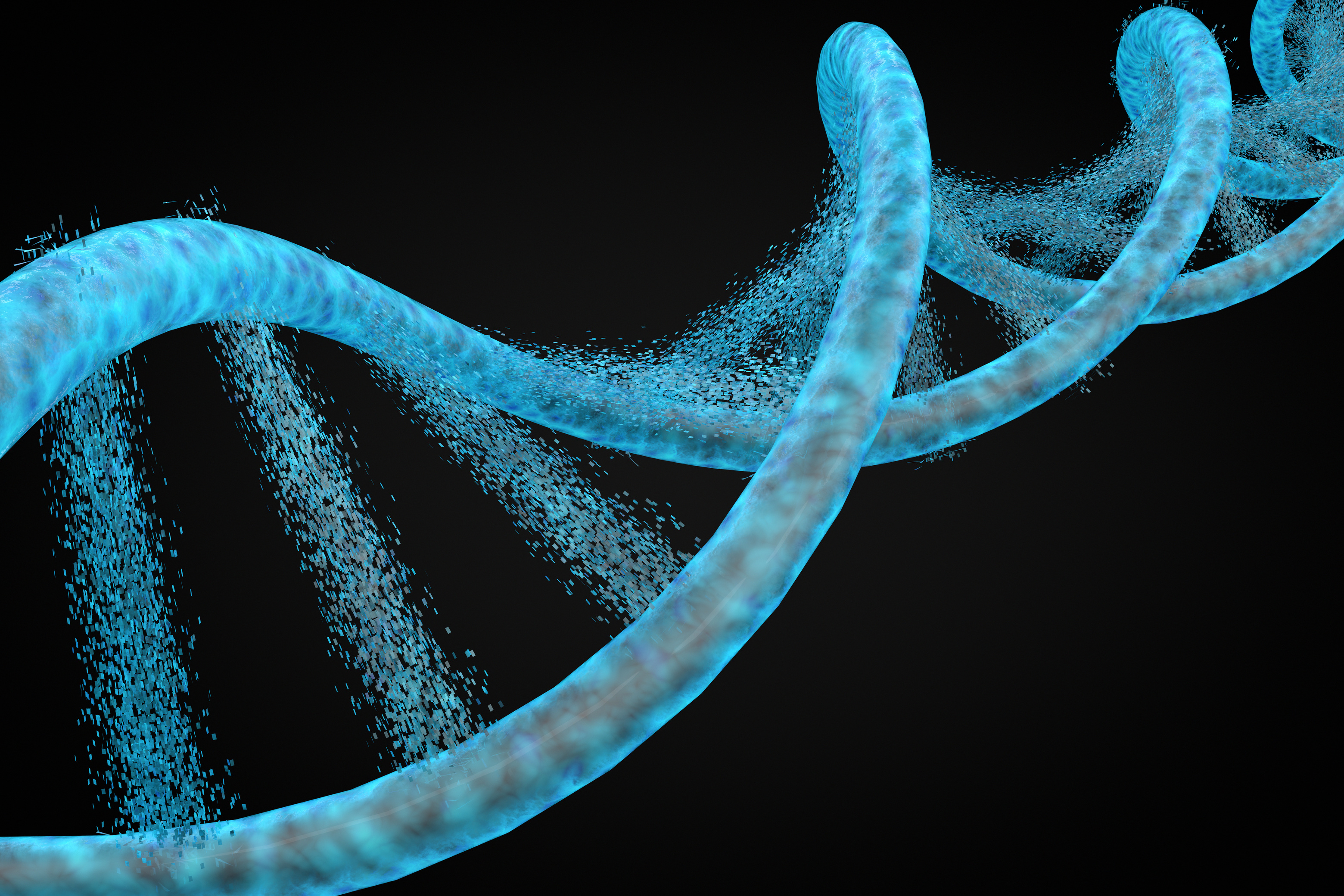 Asegúrese que al haber pluralidad y multigeneración no se altere el ADN organizacional sino lo impulse
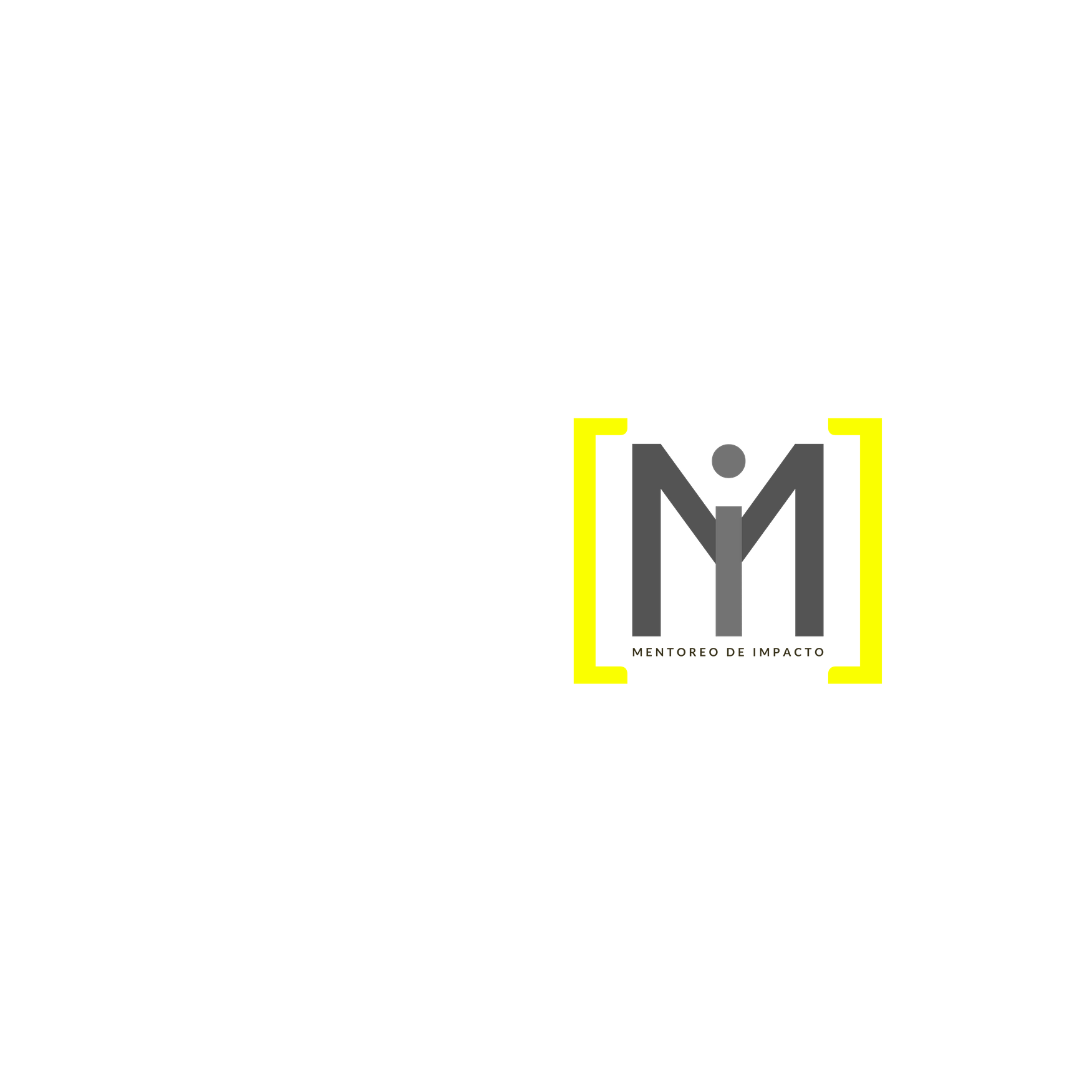 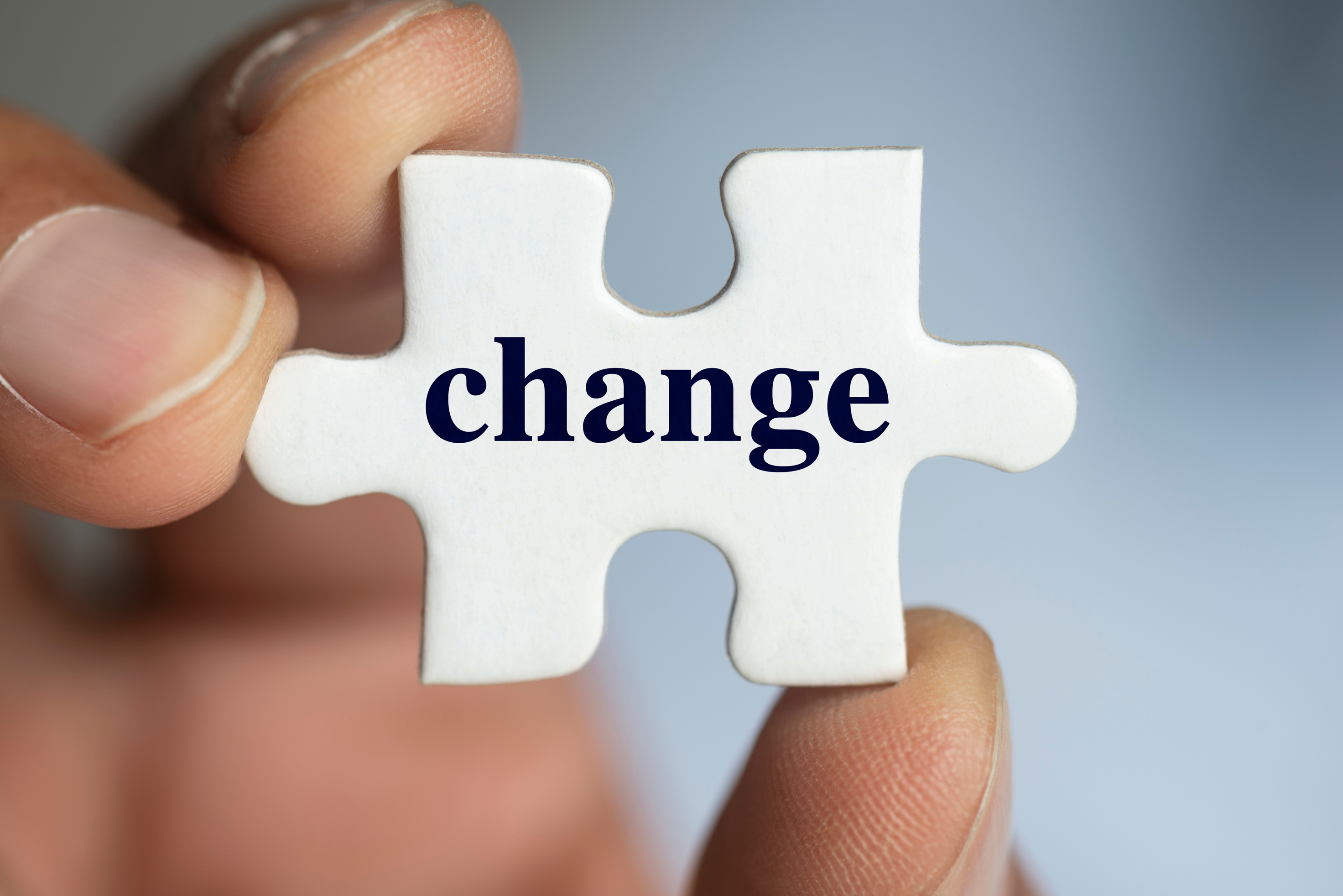 Evolucione con los cambios de manera trasciende
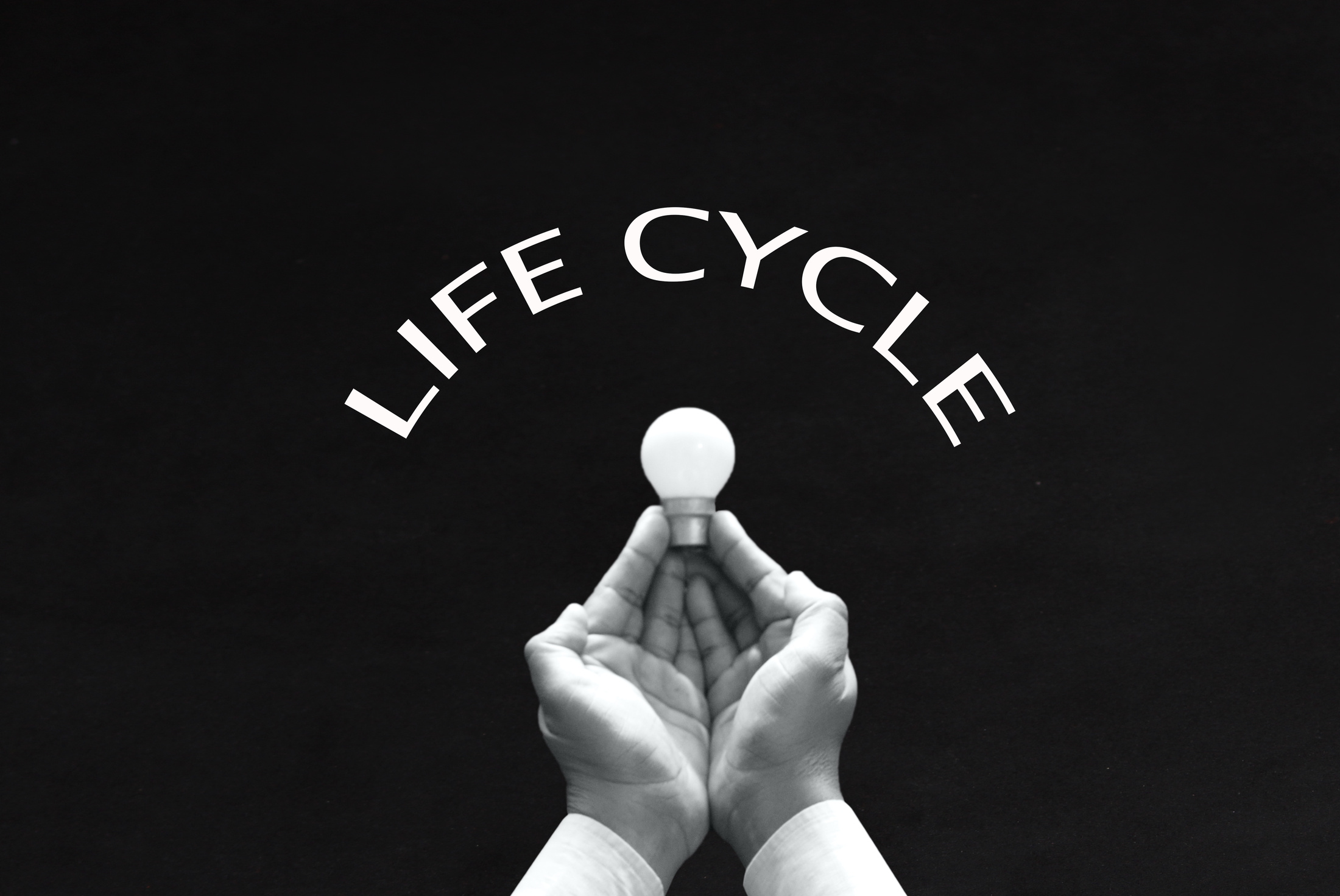 Ciclo 
de
vida
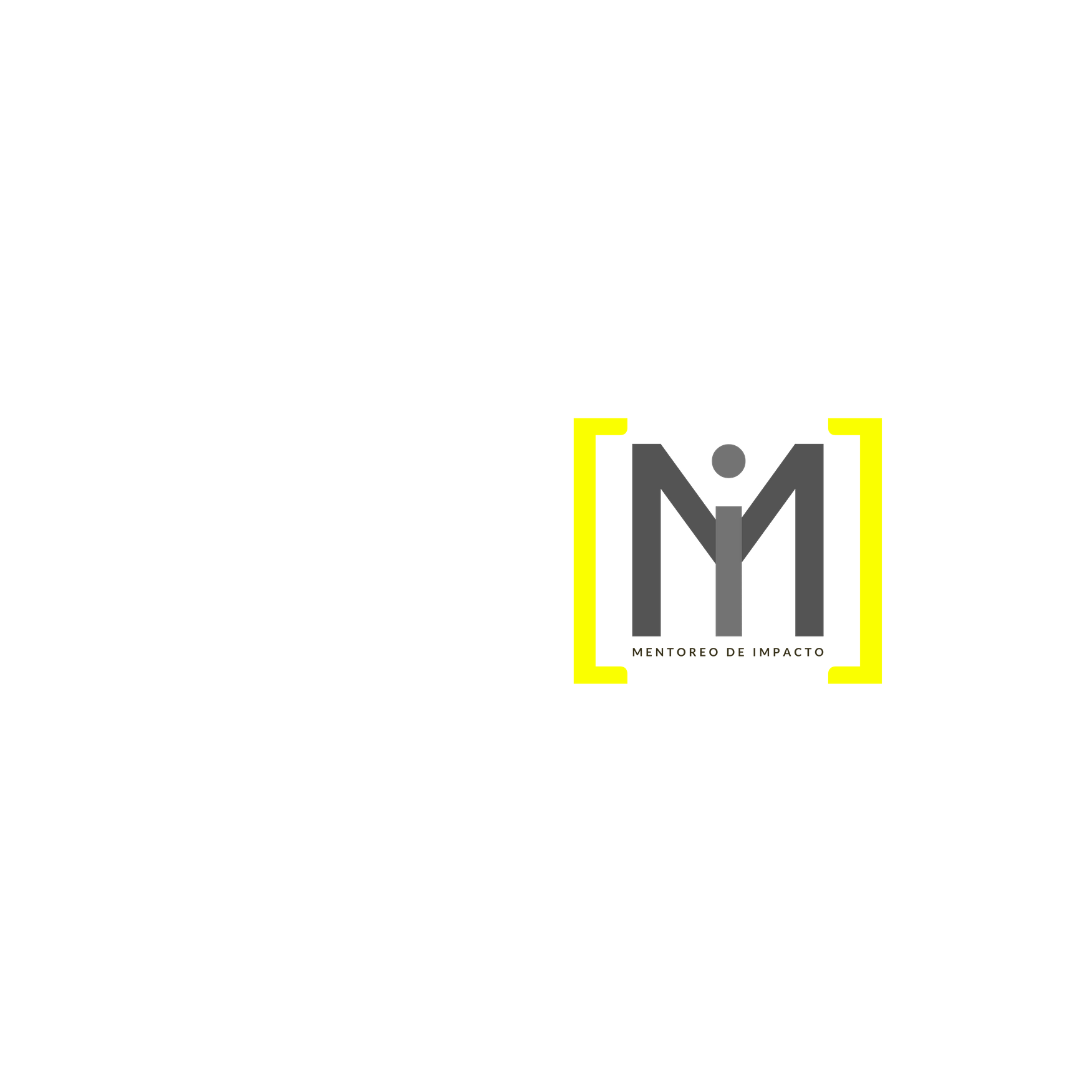 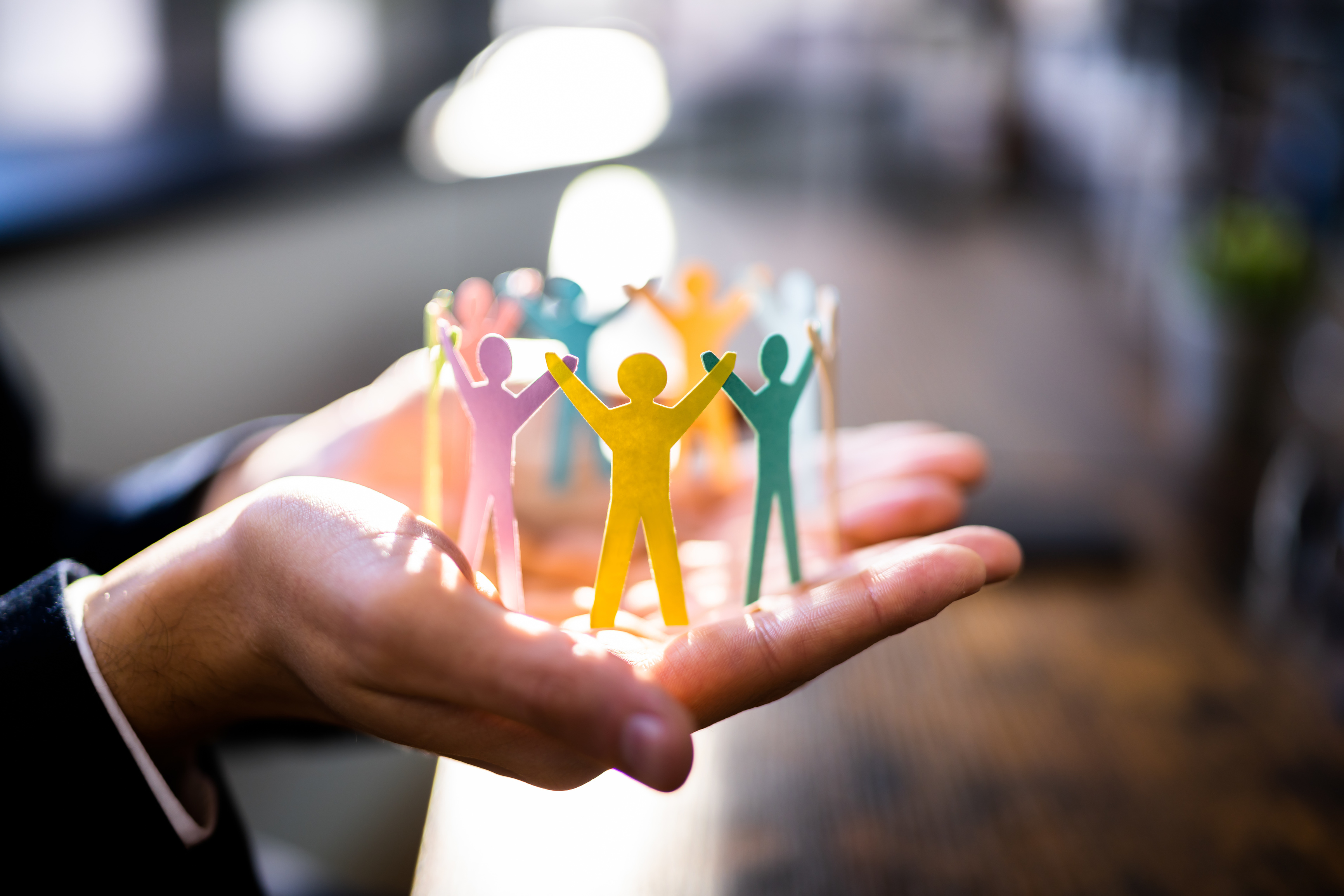 Oremos